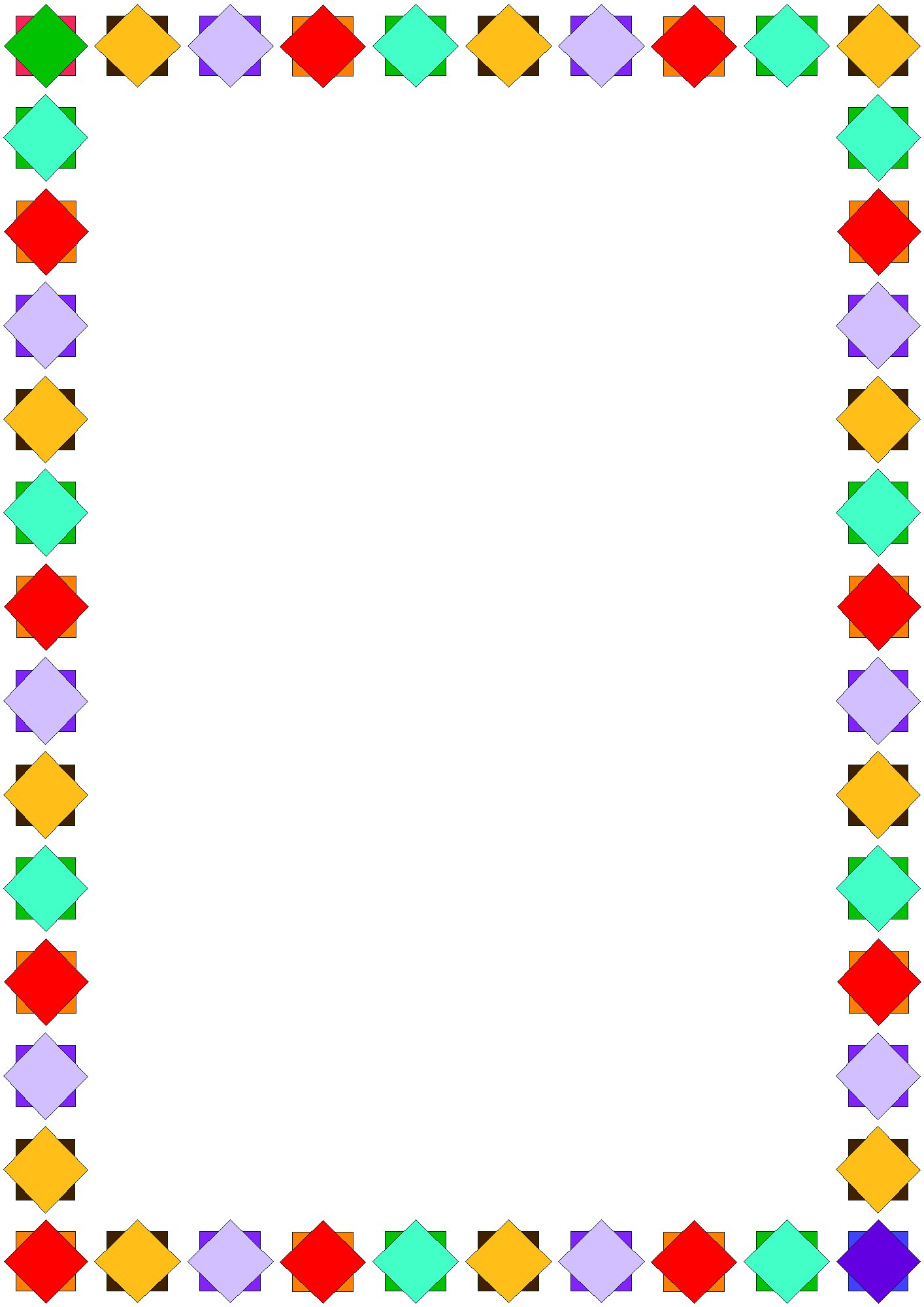 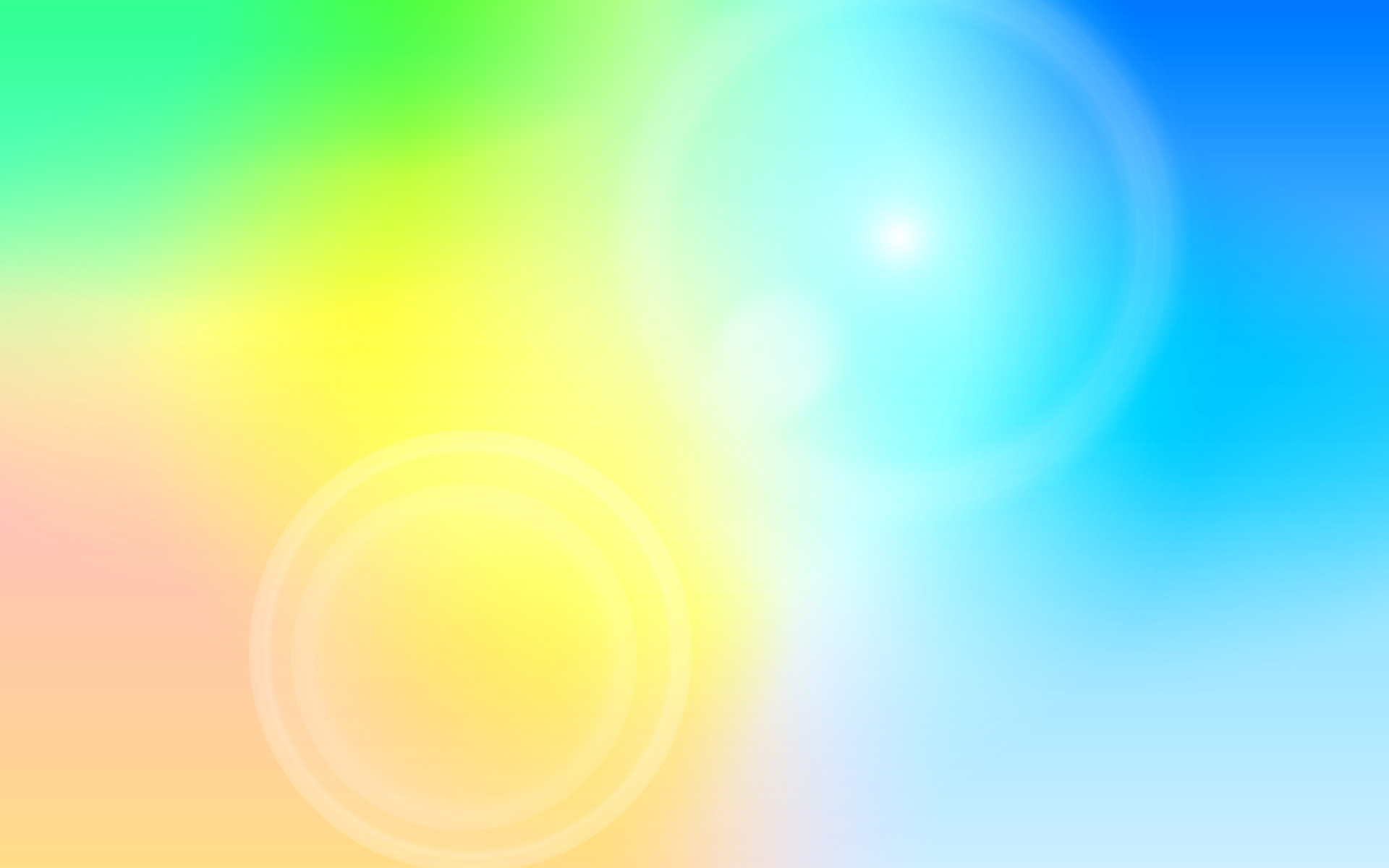 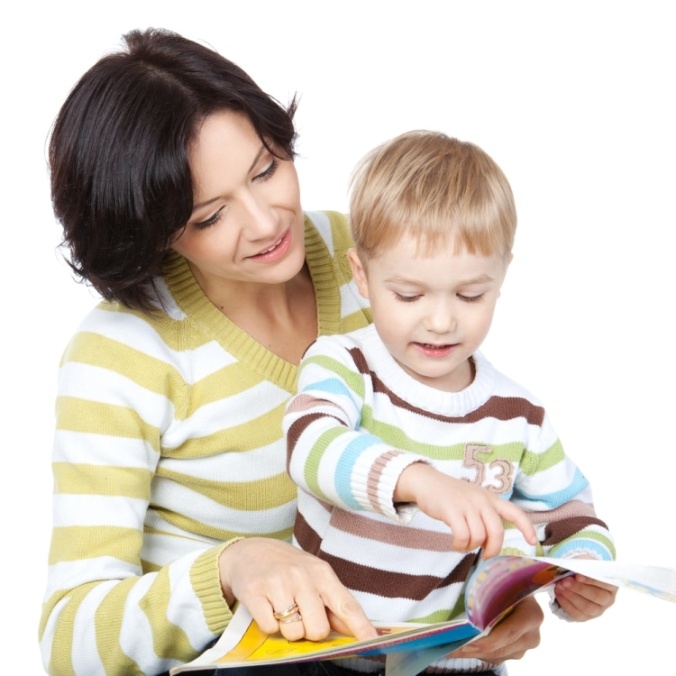 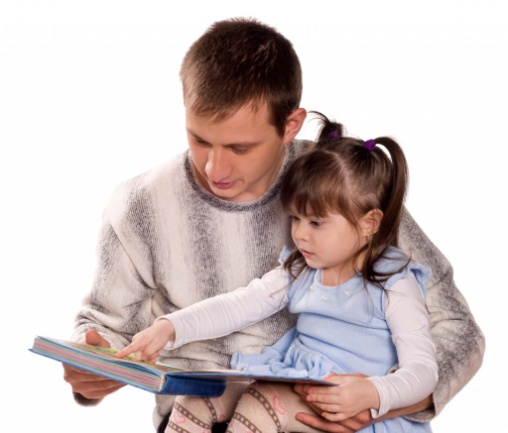 Семинар-практикум для родителей «Художественная гостинная»
в подготовительной группе
«Сторителлинг или  как научить детей правильно рассказывать   истории с использованием изобразительной деятельности»
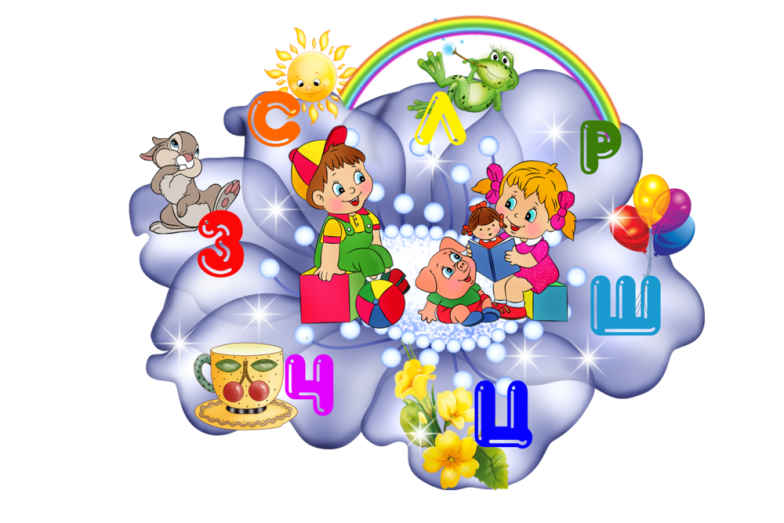 Подготовила: Соларева Г. И
воспитатель 1 квалификационной категории
МБДОУ №55 «Хрусталик»
г. Керчь 
2018 г.
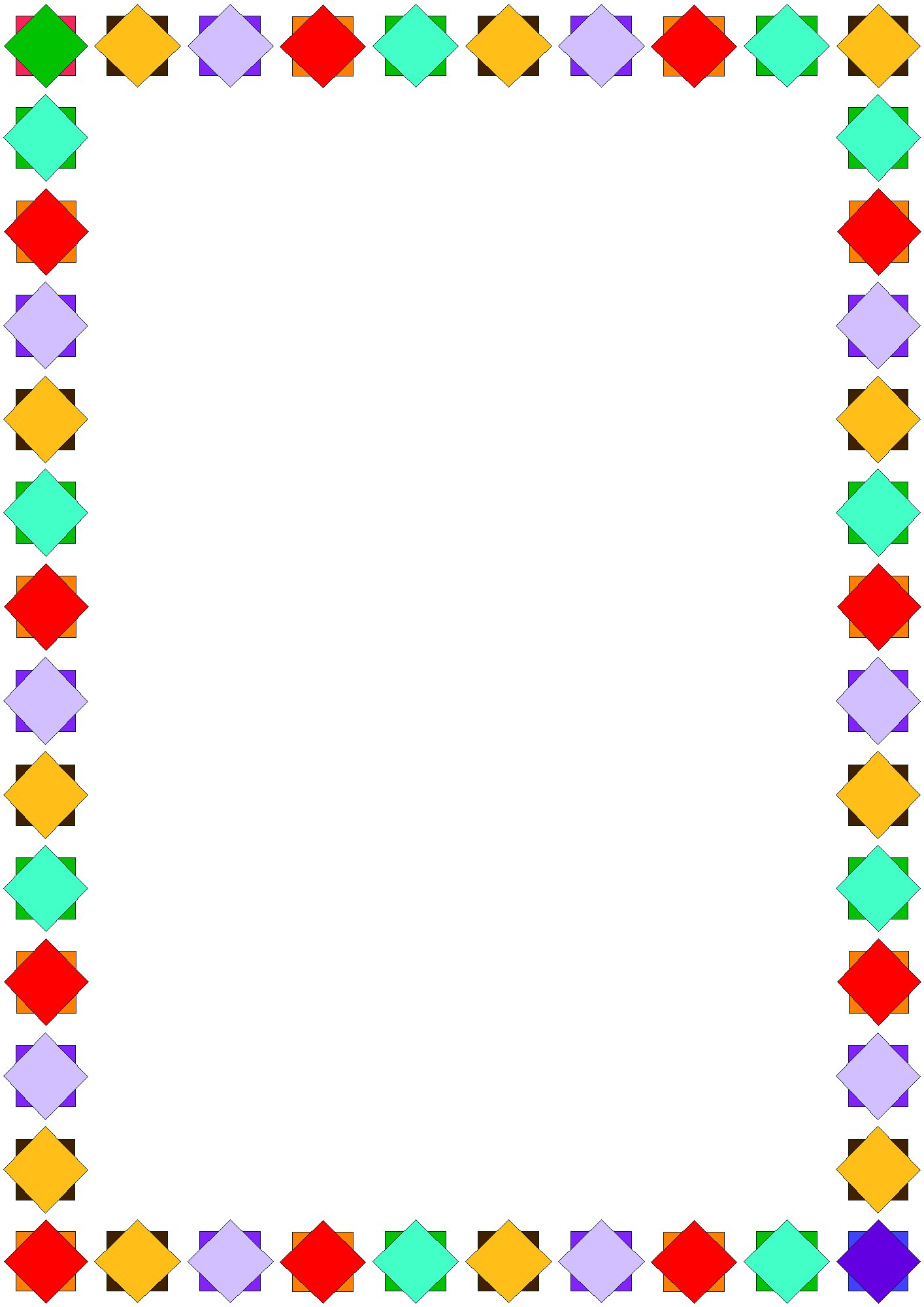 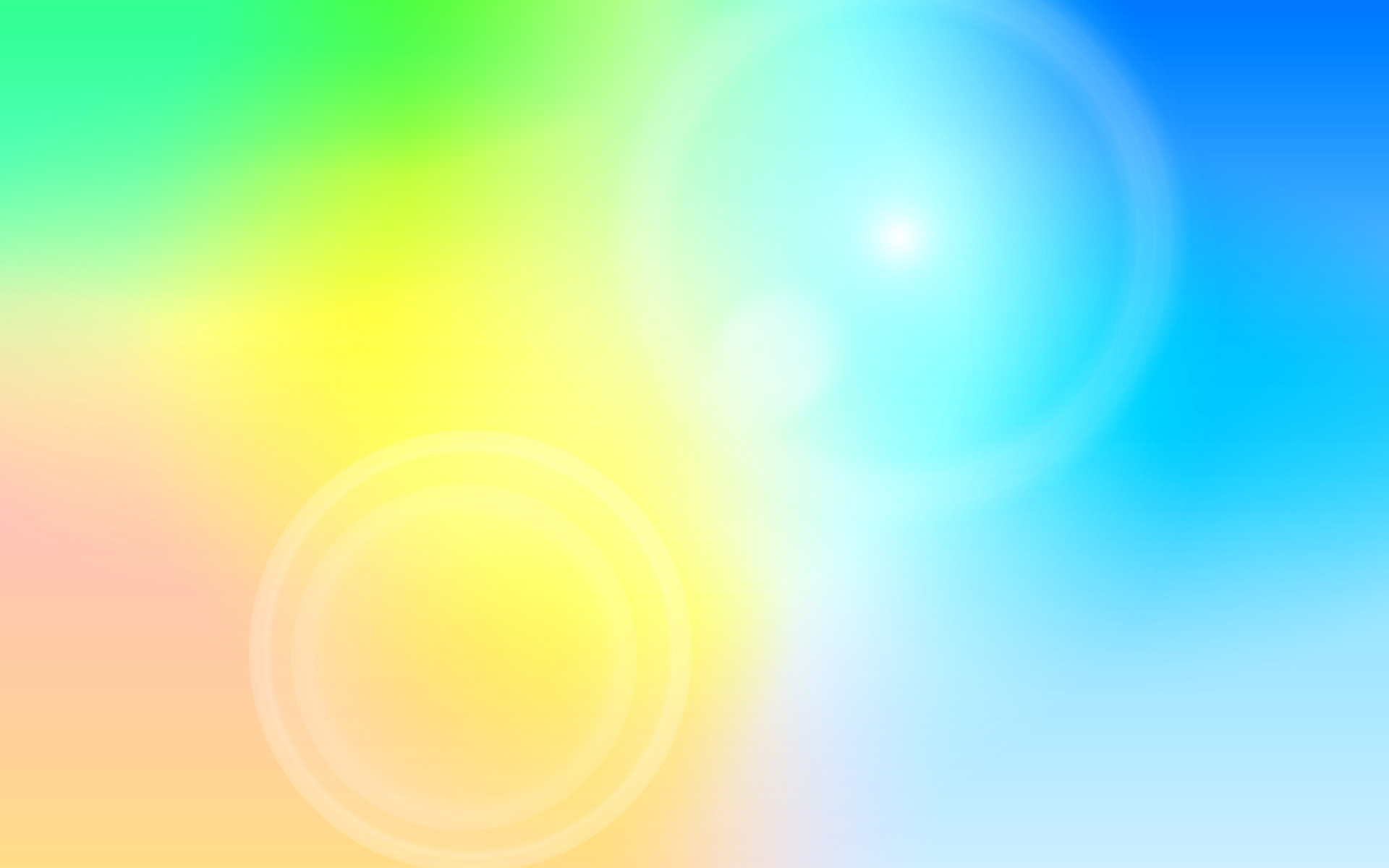 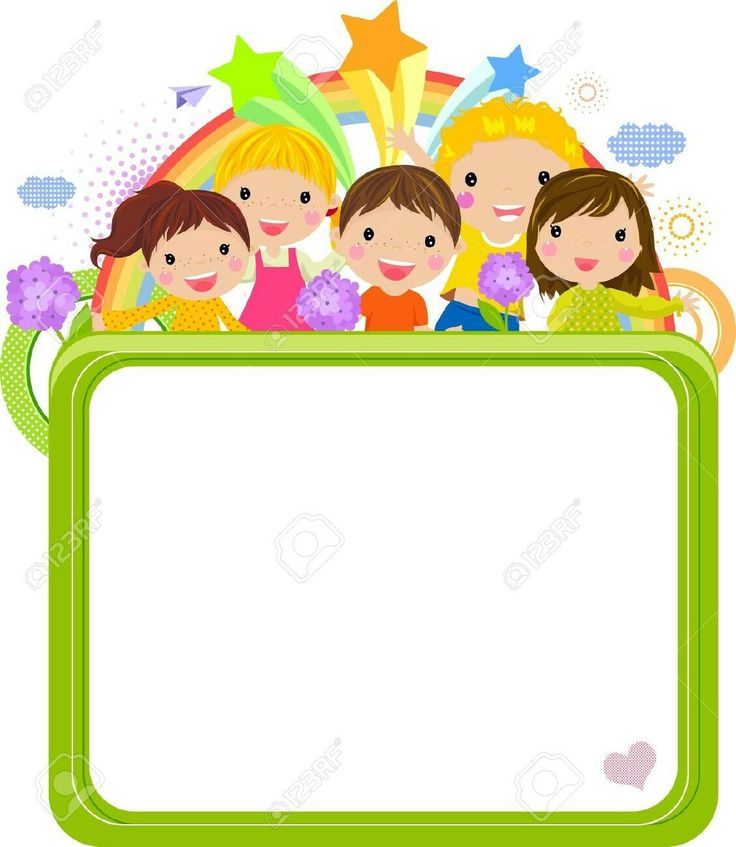 Термин «сторителлинг» 
означает «рассказывание историй, способ передачи информации и нахождение смыслов через рассказывание историй».
    Сторителлинг – это повествование мифов, сказок, притч, былин. Сами рассказы могут быть как о выдуманных (книжных, сказочных, мультипликационных), так и о реальных героях.
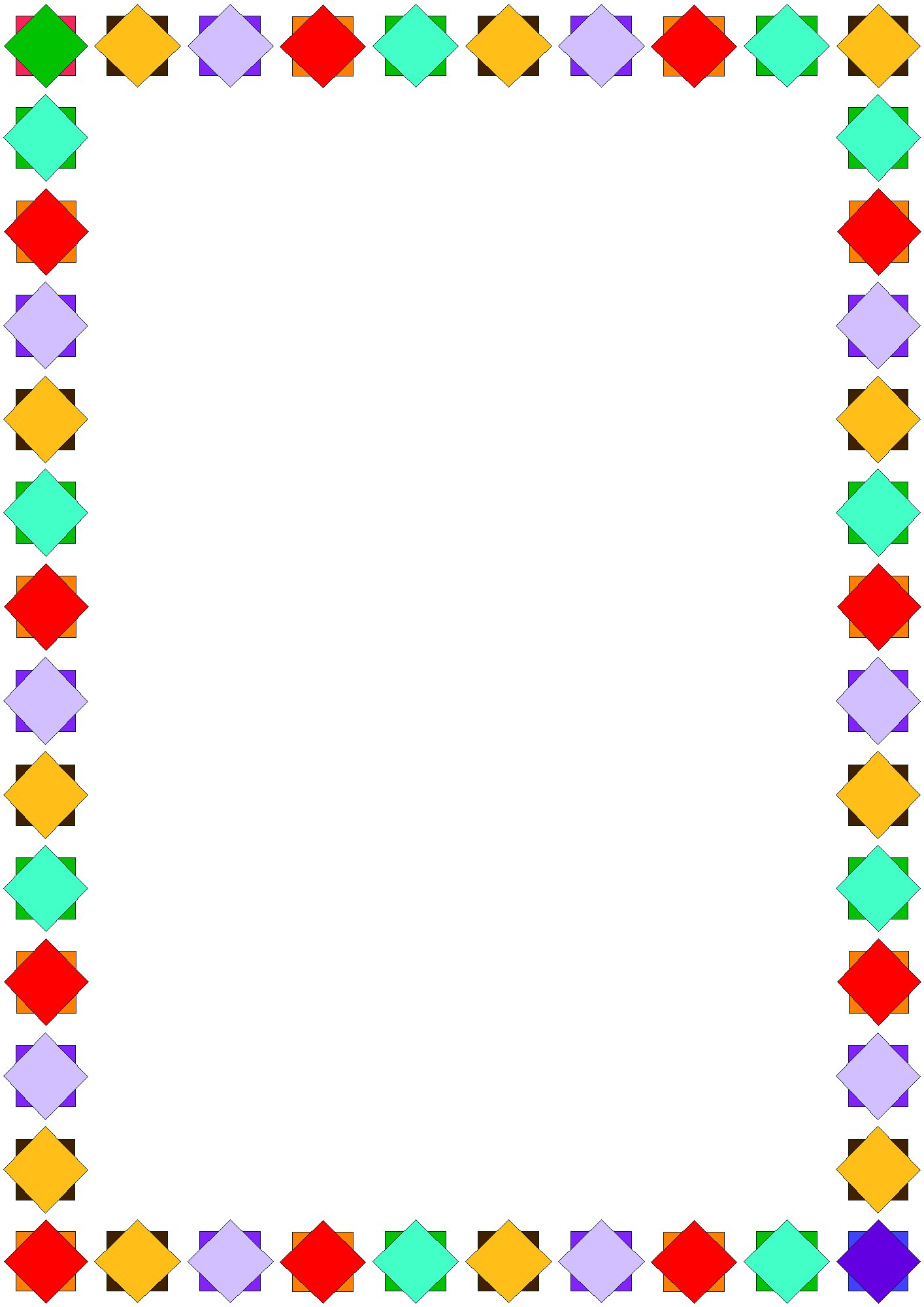 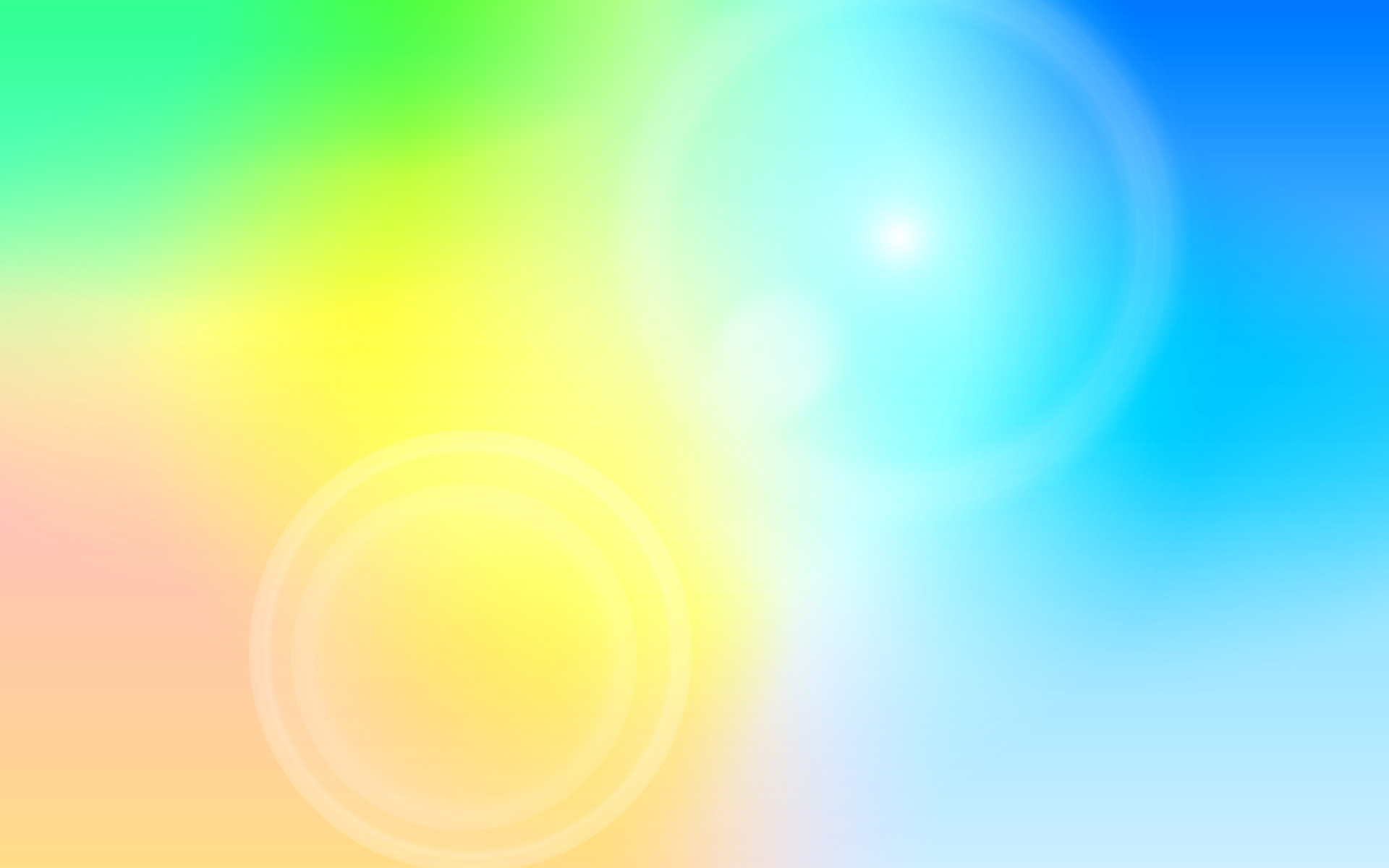 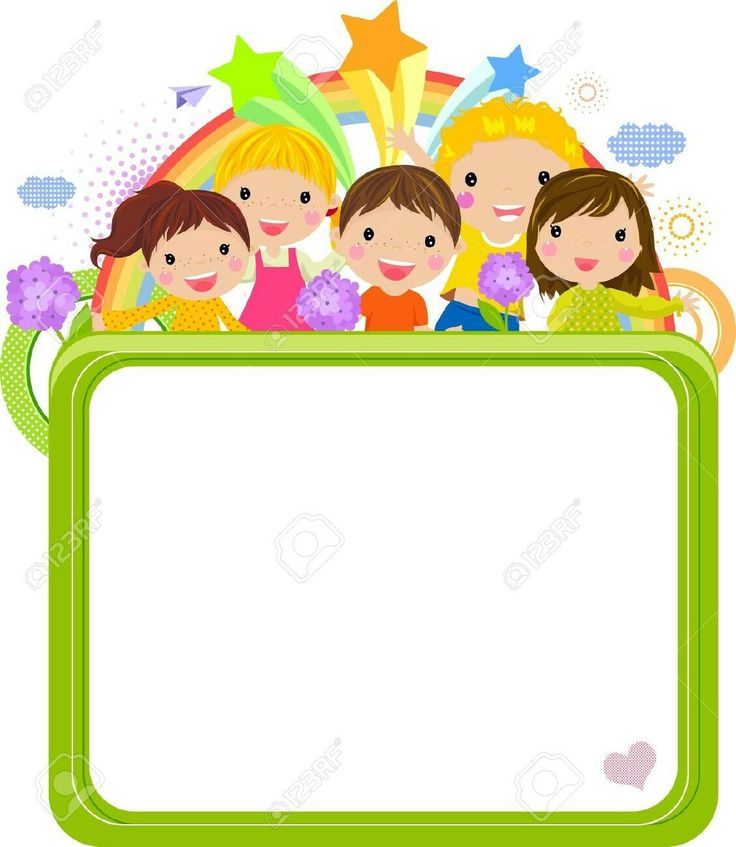 Цели сторителлинга 
 захватить внимание детей с начала         повествования и удерживать его в течение всей истории; 
 вызвать симпатию к герою; 
 донести основную мысль истории.
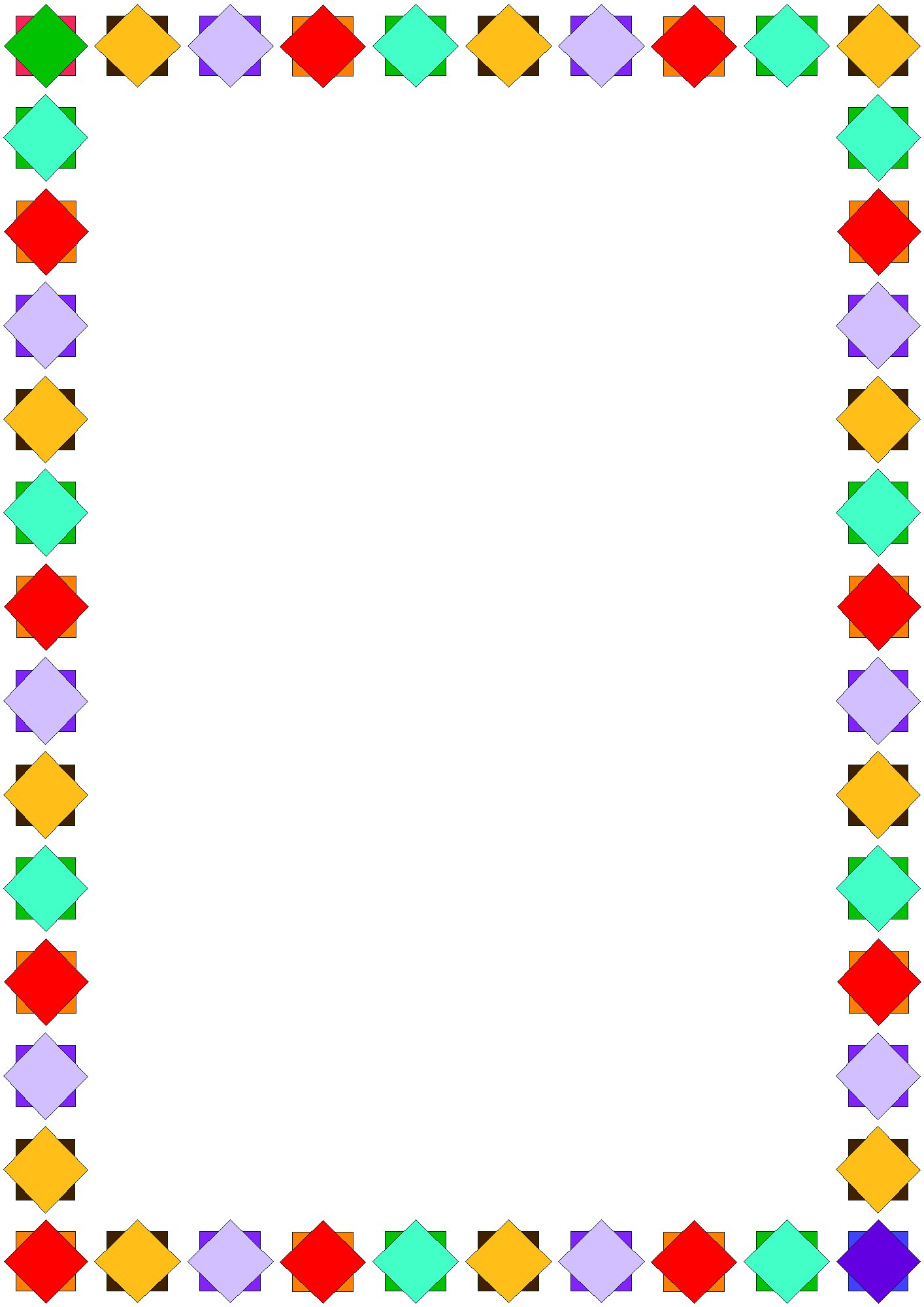 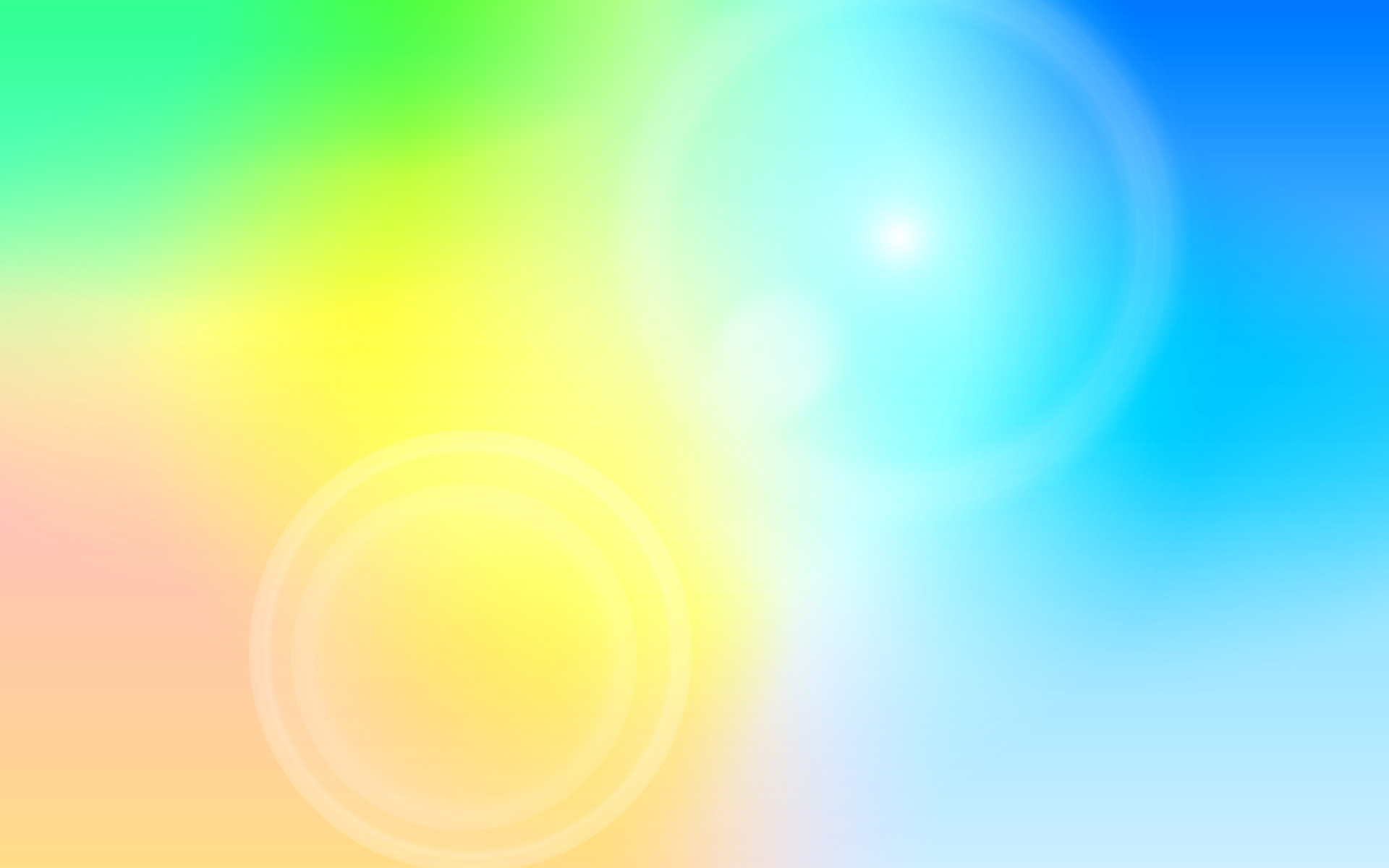 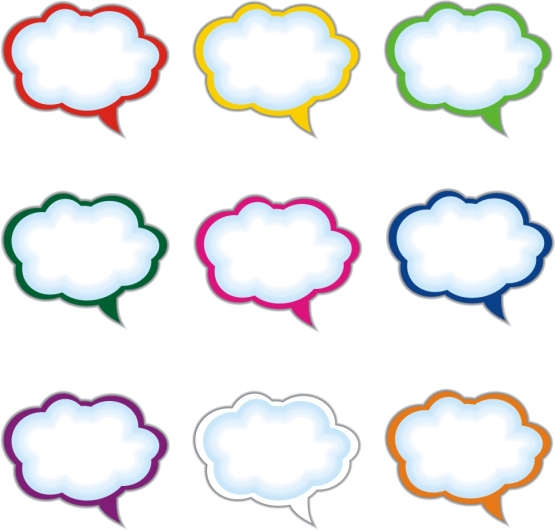 Заинтересовать каждого ребенка в происходящем действии
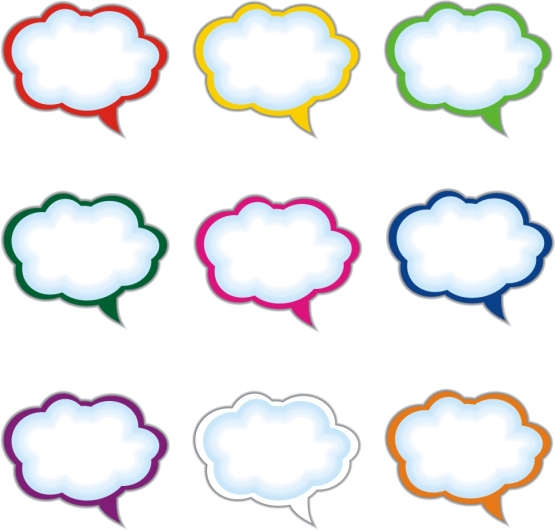 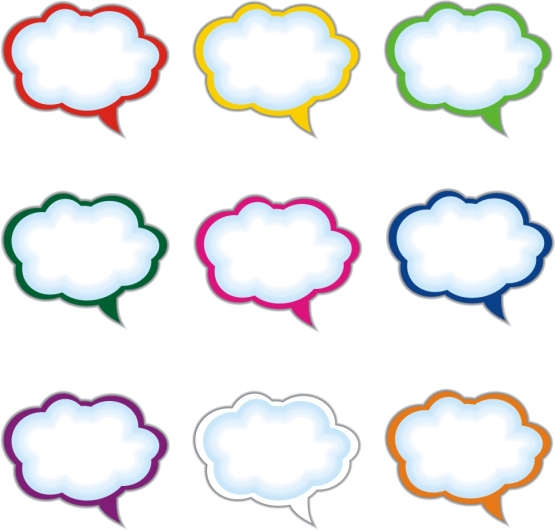 Научить воспринимать и перерабатывать внешнюю информацию
Обогатить 
устную речь дошкольников
Метод сторителлинга позволяет:
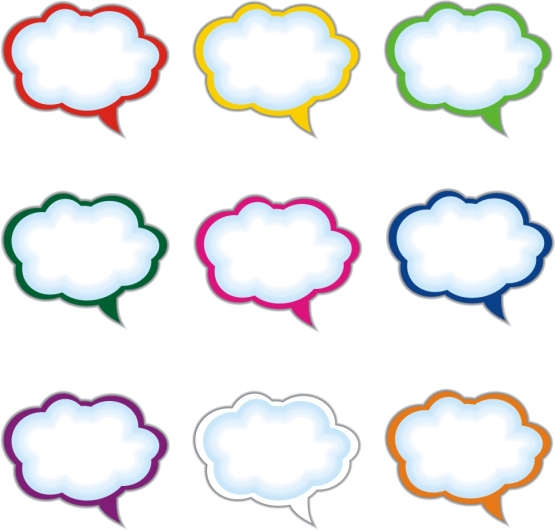 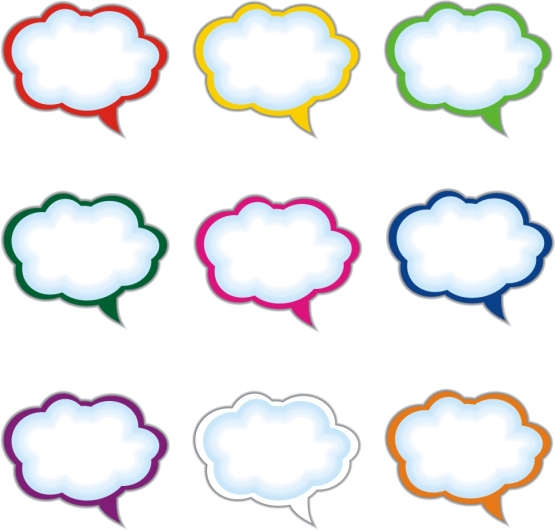 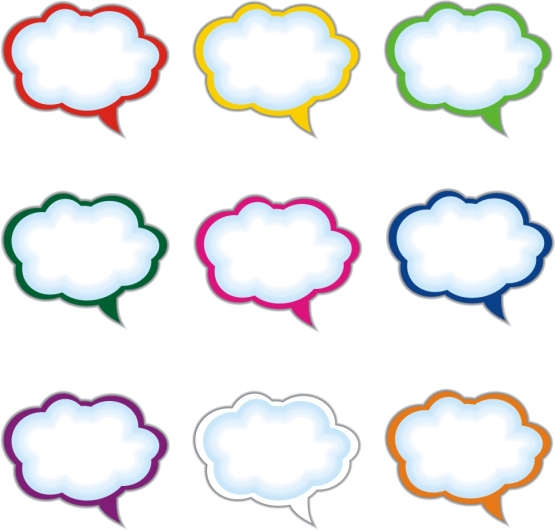 Не требует затрат 
и может быть использован в любом месте и в любое время
Облегчить процесс запоминания сюжета
Эффективен в процессе рассуждения,  вызывает у детей большой интерес, развивает фантазию, логику.
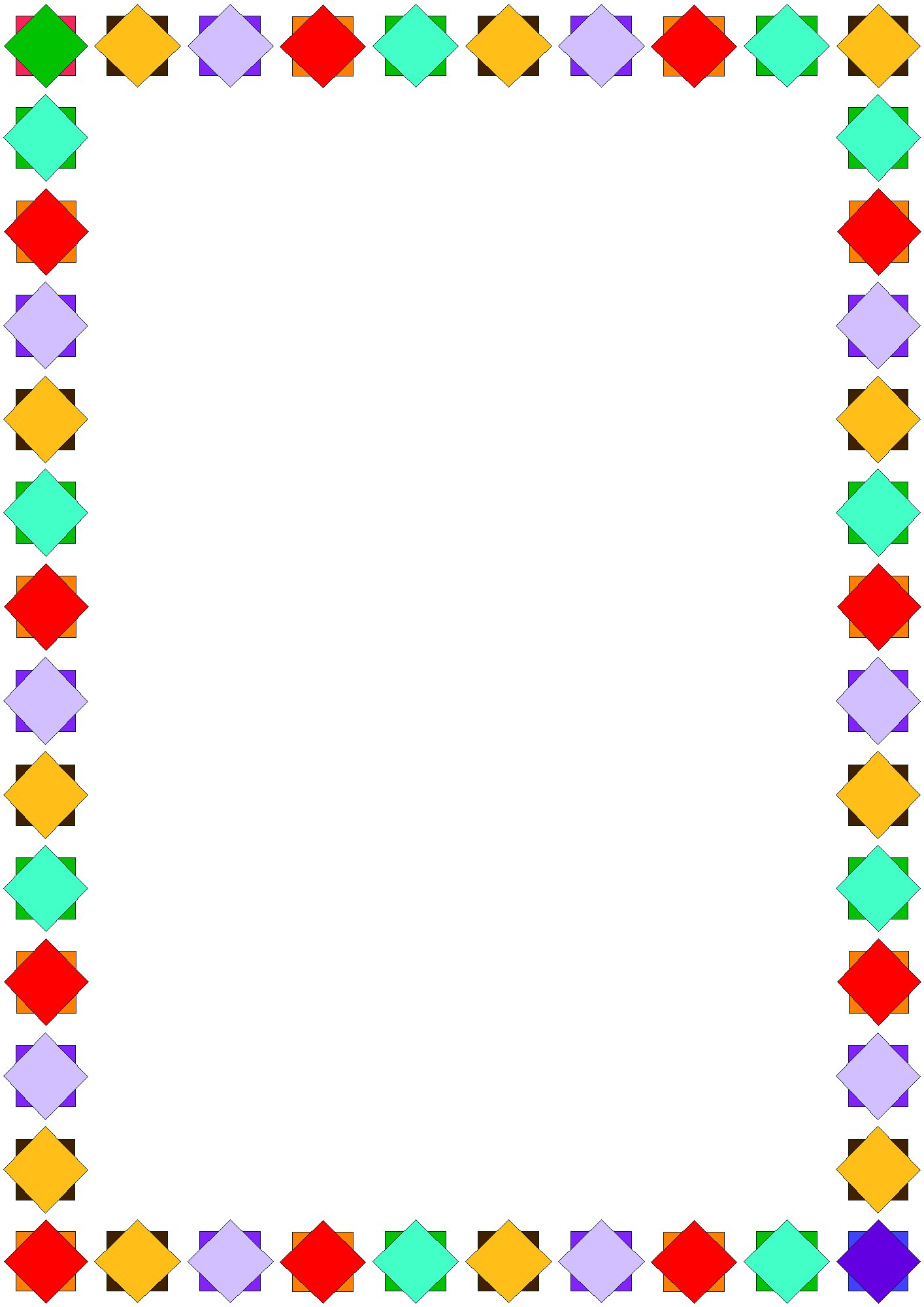 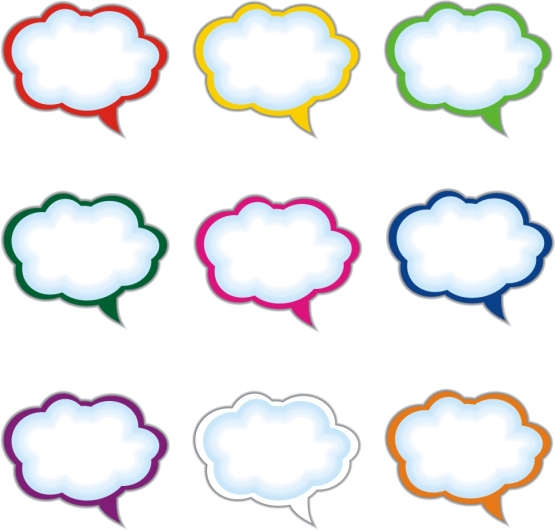 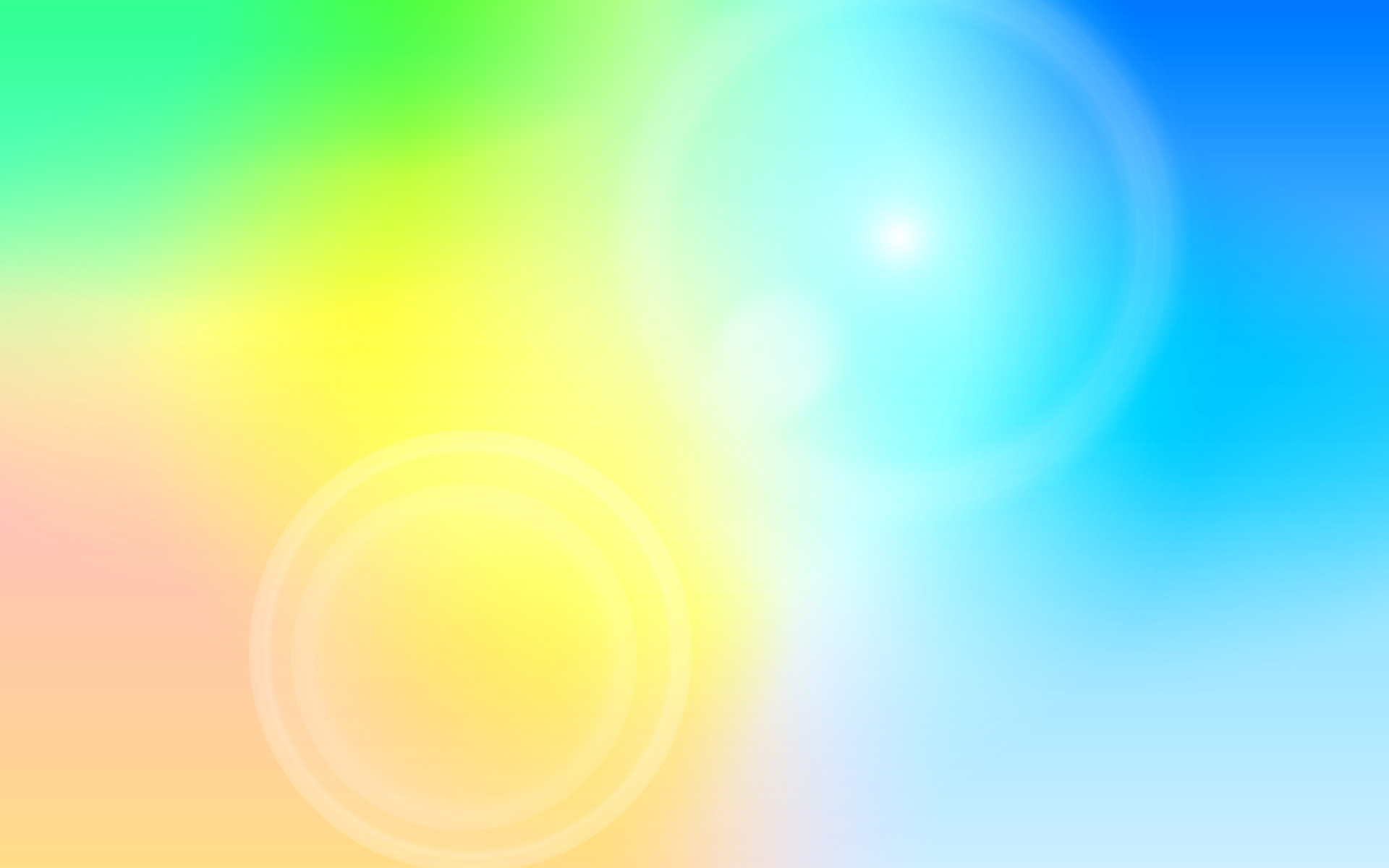 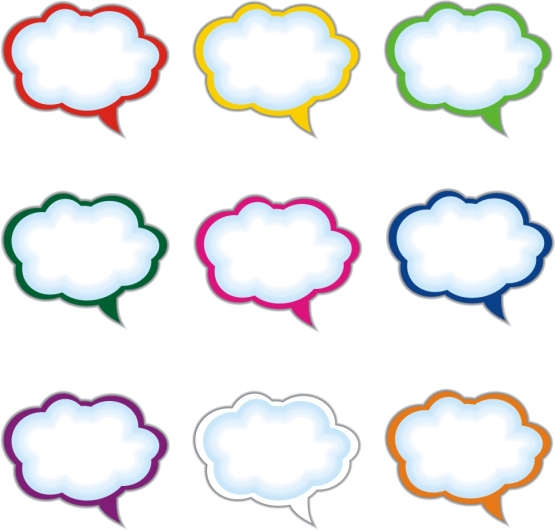 Простой
Она должна быть похожа на сказки 
или притчи
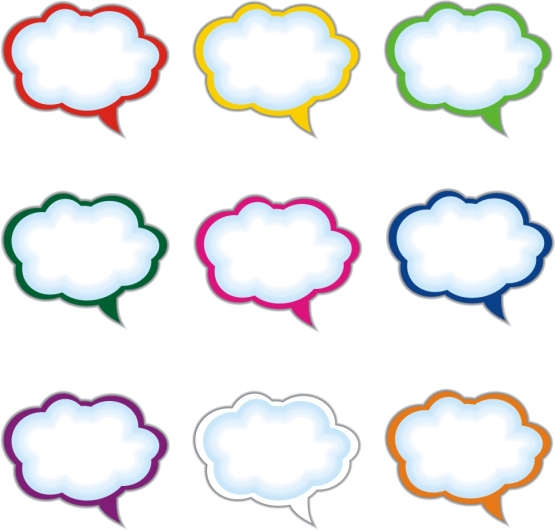 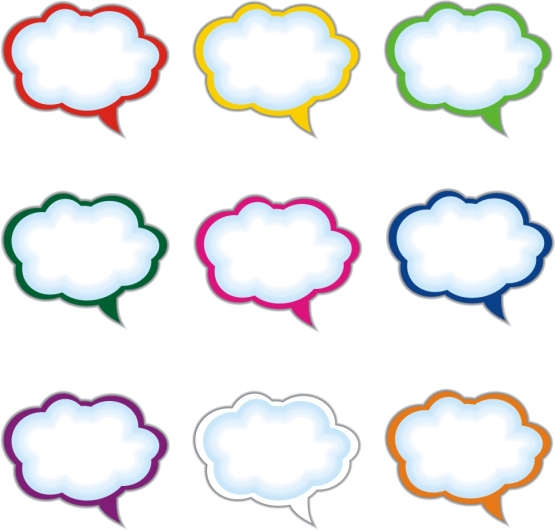 Реалистичной.
Самая лучшая история 
не понравится и не запомнится, если дети 
в нее не поверят.
Конкретной Персонажи истории должны быть знакомы и понятны дошкольникам
Какой должна  быть история?
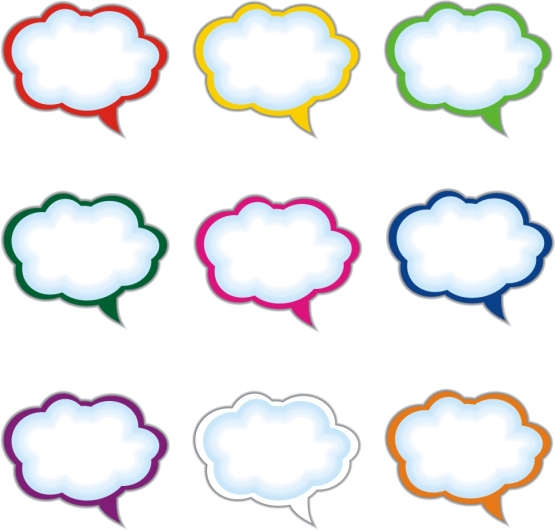 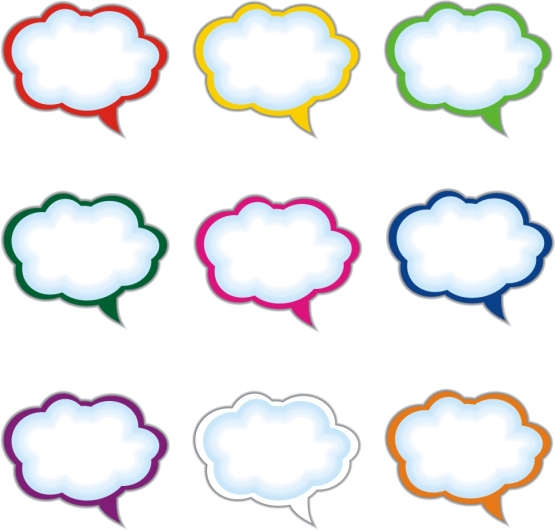 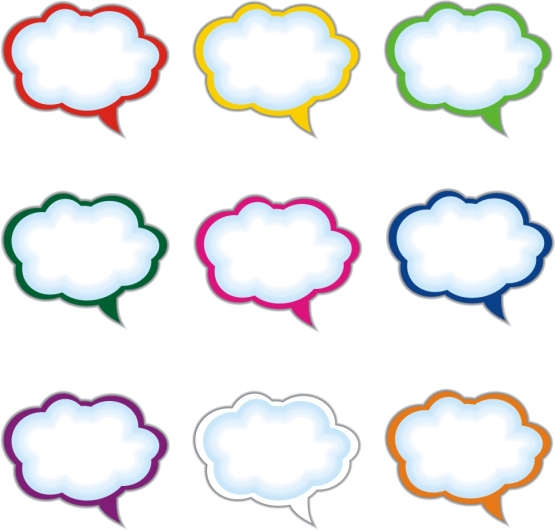 История должна 
быть убедительной, правдивой, даже если 
в ней будут фантастические и сказочные сюжеты 
или животные
Эмоциональной
Отклик детей на событие создают особую атмосферу повествования.
Она должна затрагивать 
важные для детей темы, способствовать решению значимых проблем.
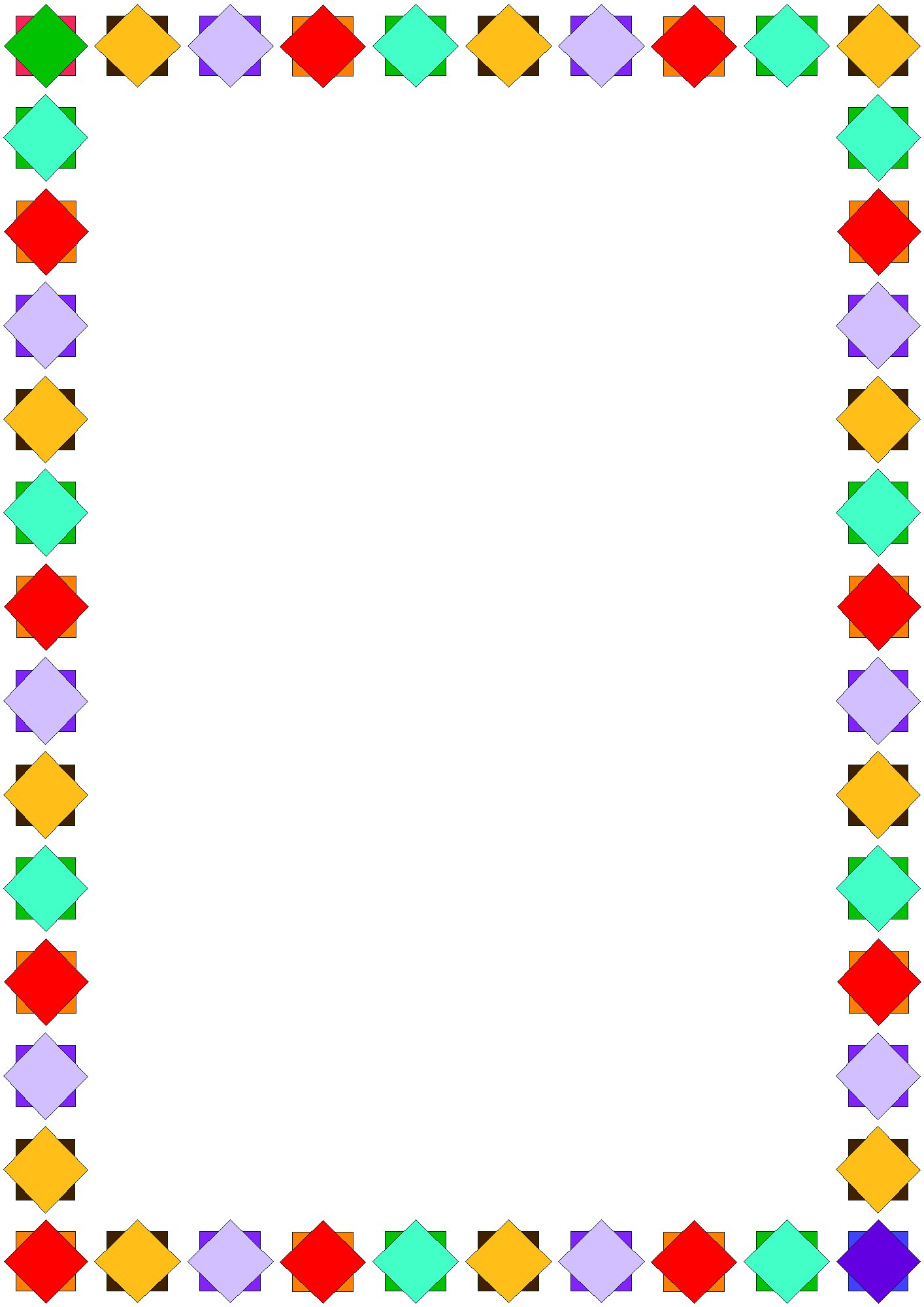 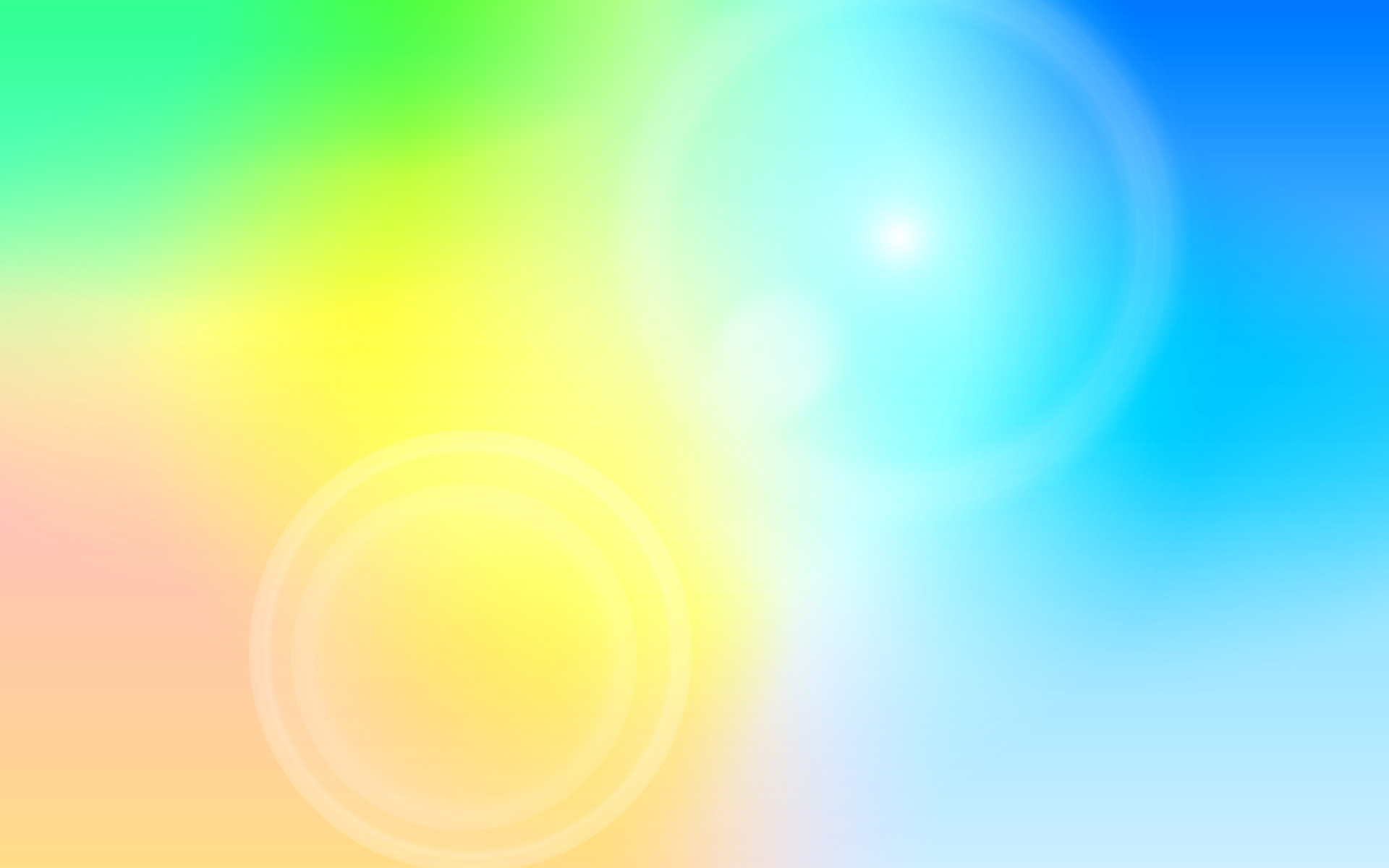 Составляющие части истории по методу сторителлинг
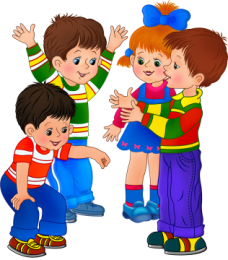 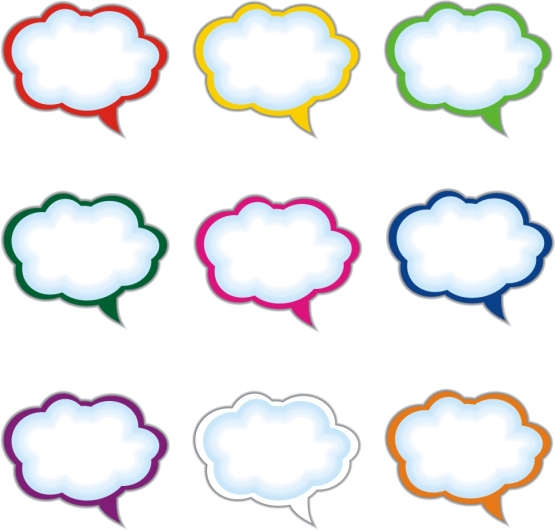 1
Вступление
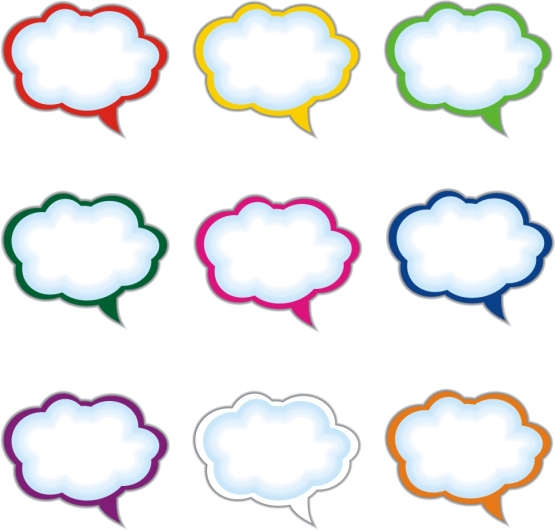 2
Развитие события
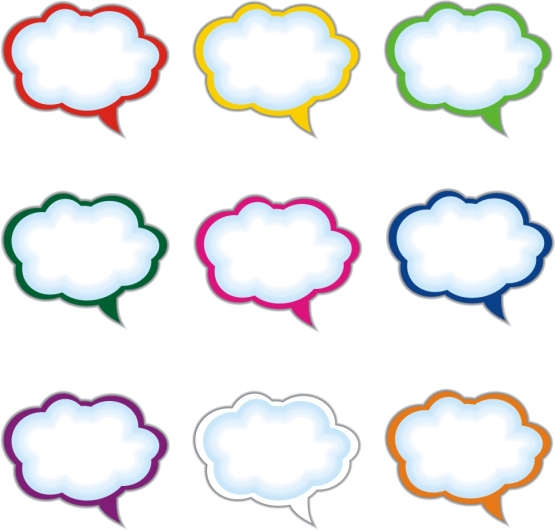 3
Кульминация
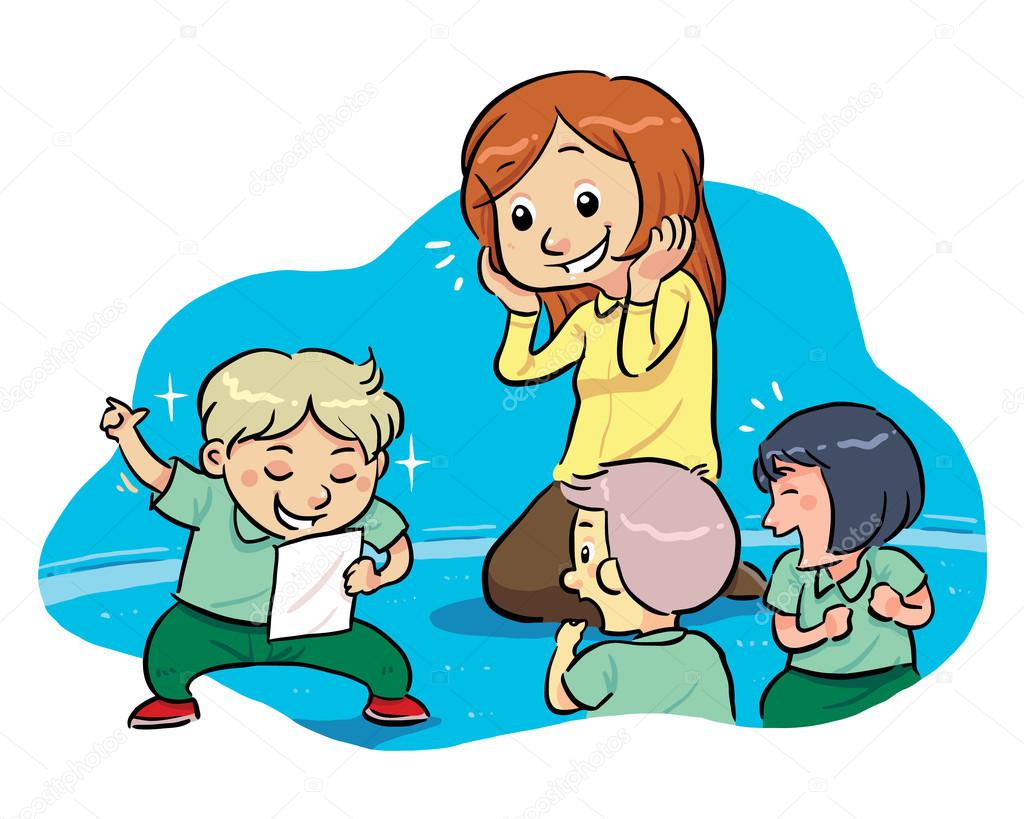 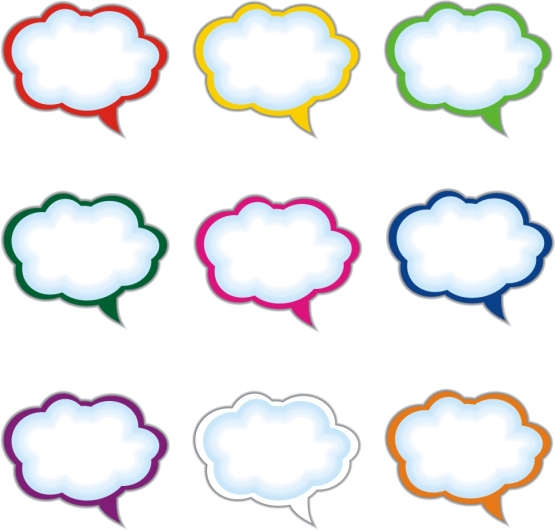 4
Заключение
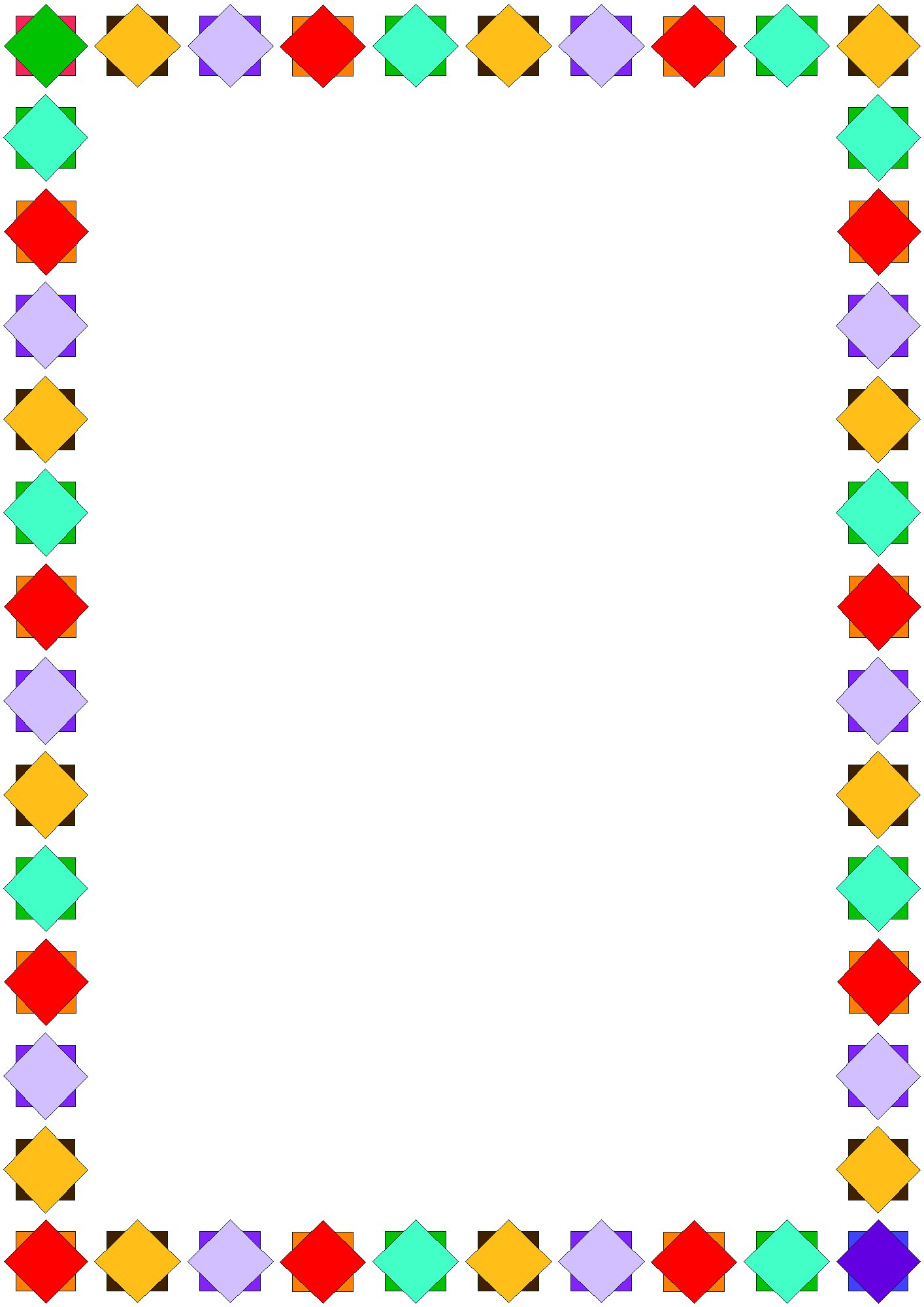 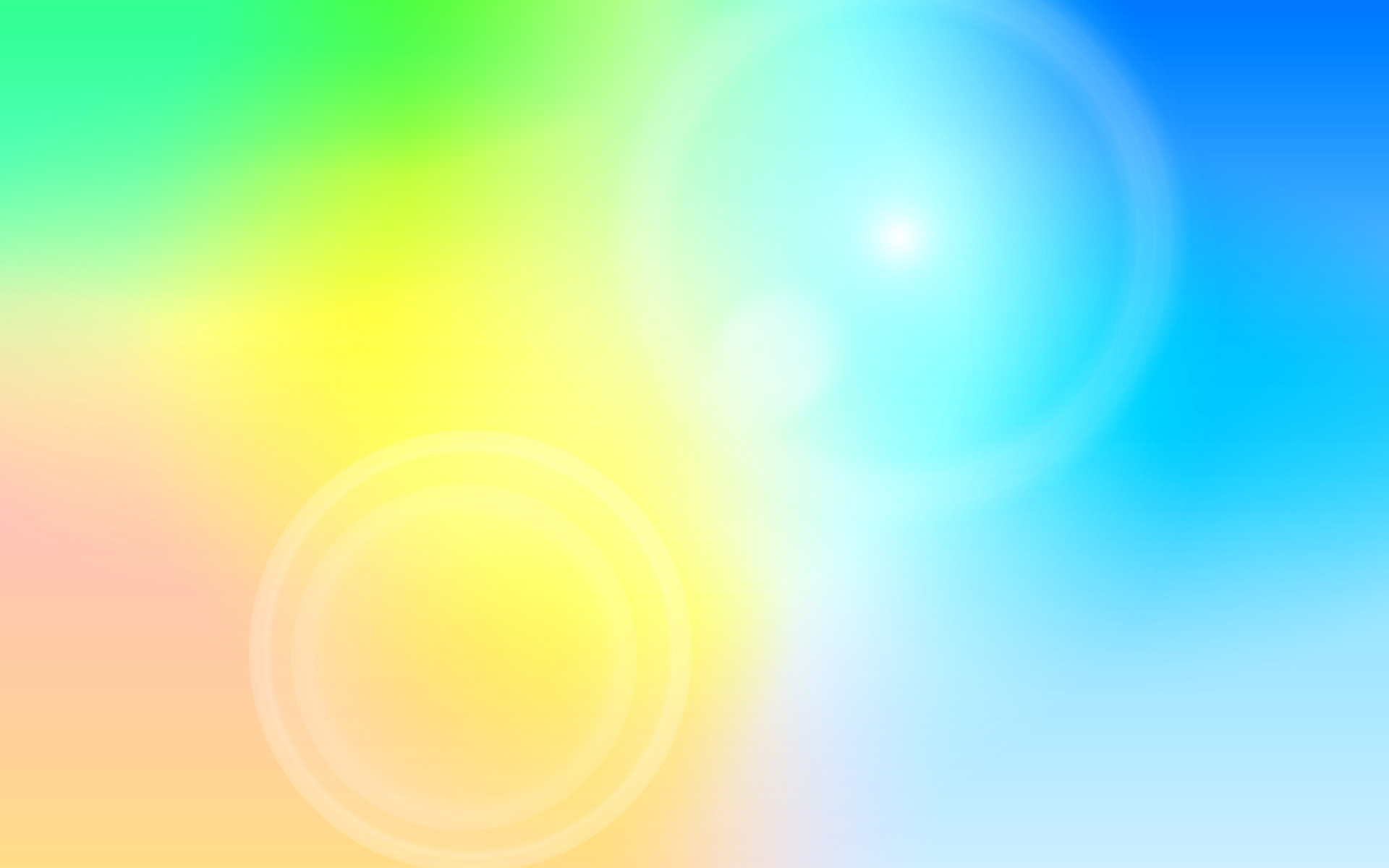 Тренинг  «Назовите составляющие части сказки «Курочка ряба» по методу «сторителлинг»
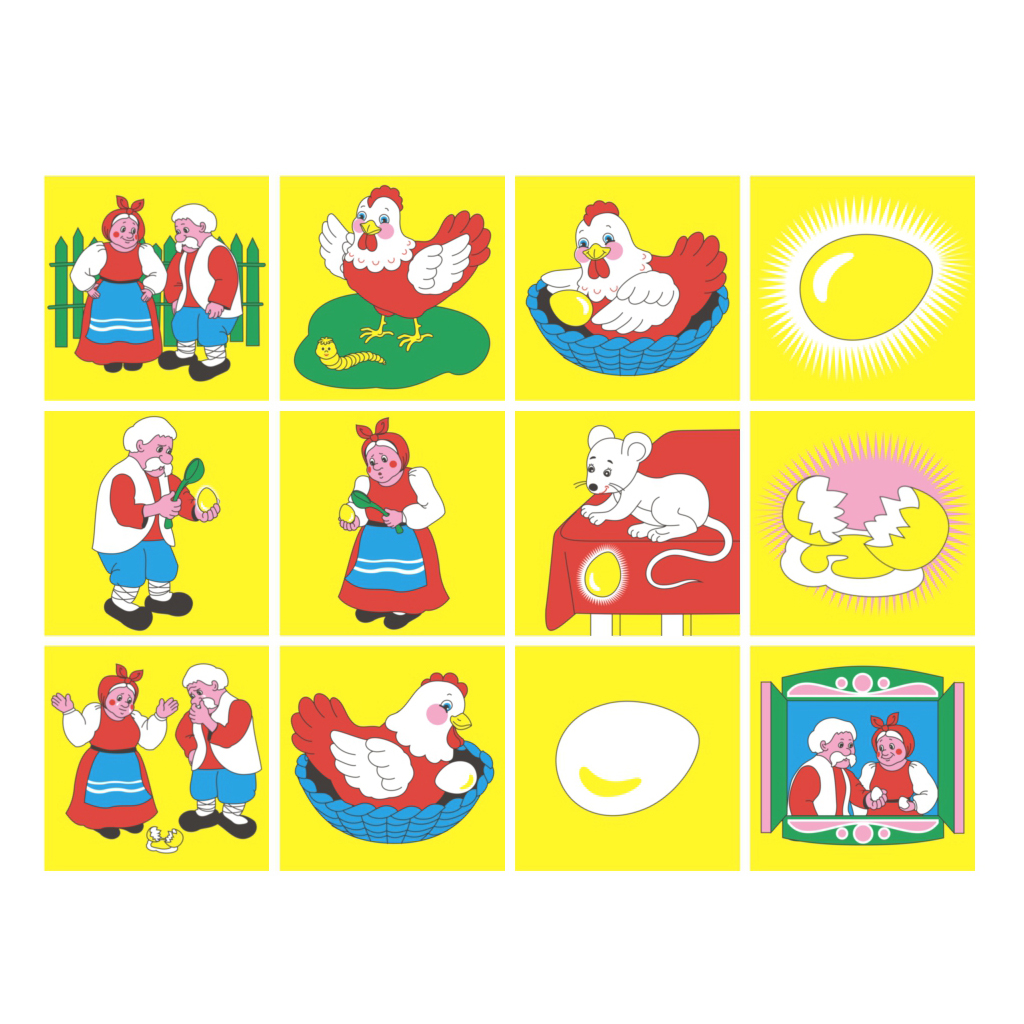 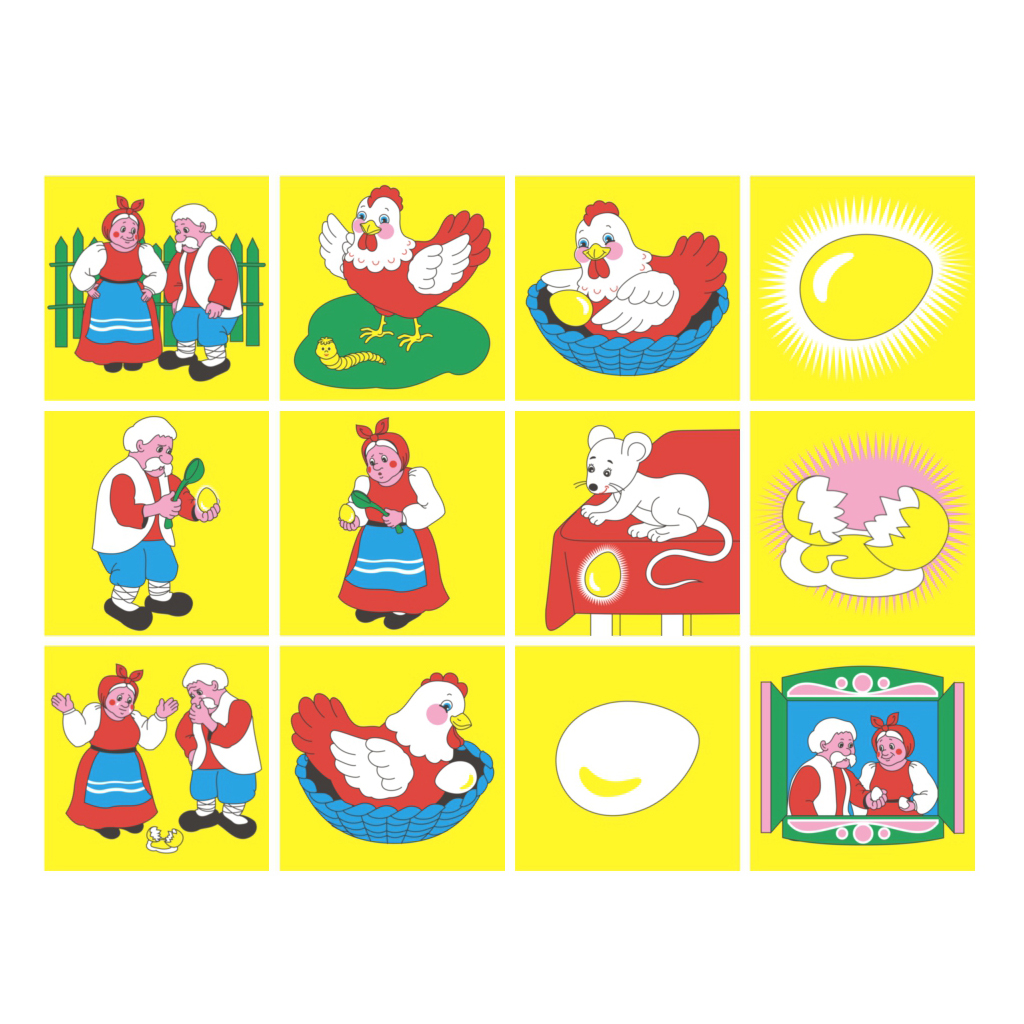 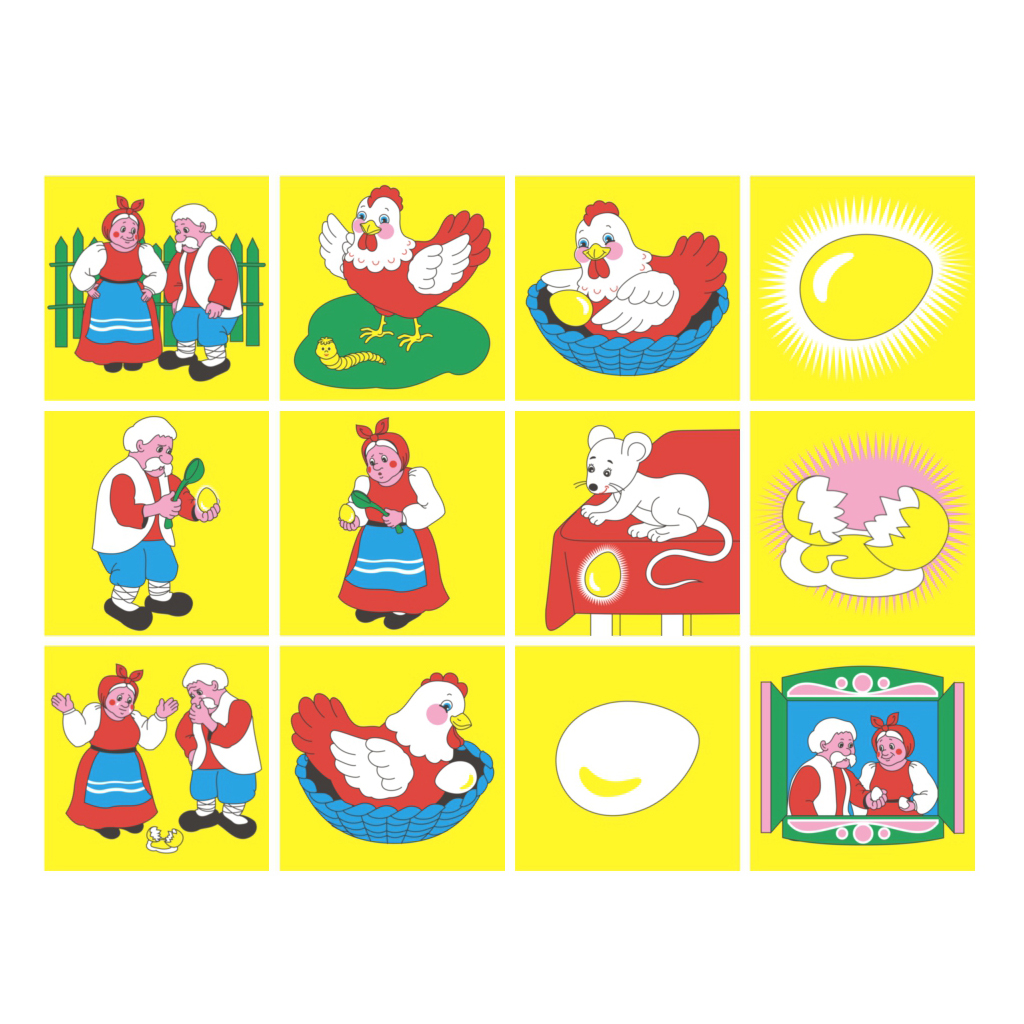 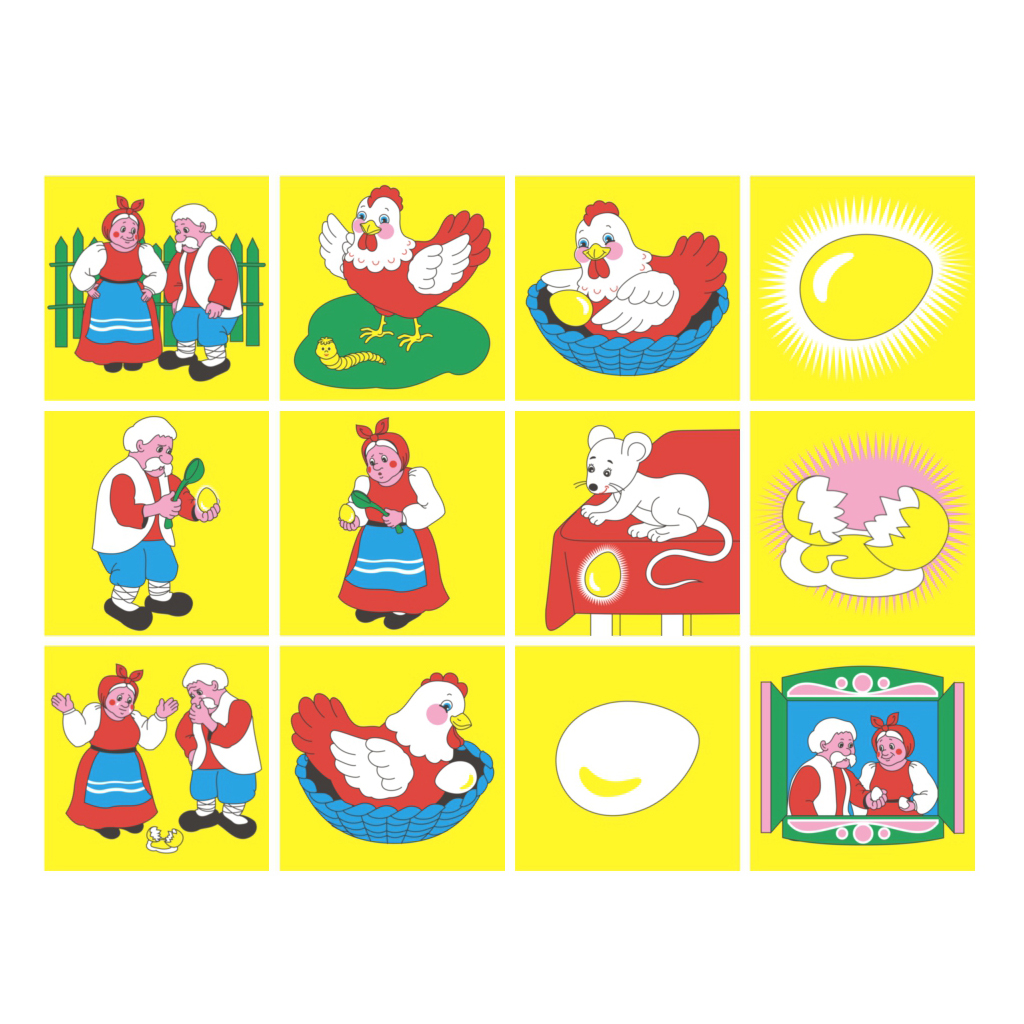 Вступление
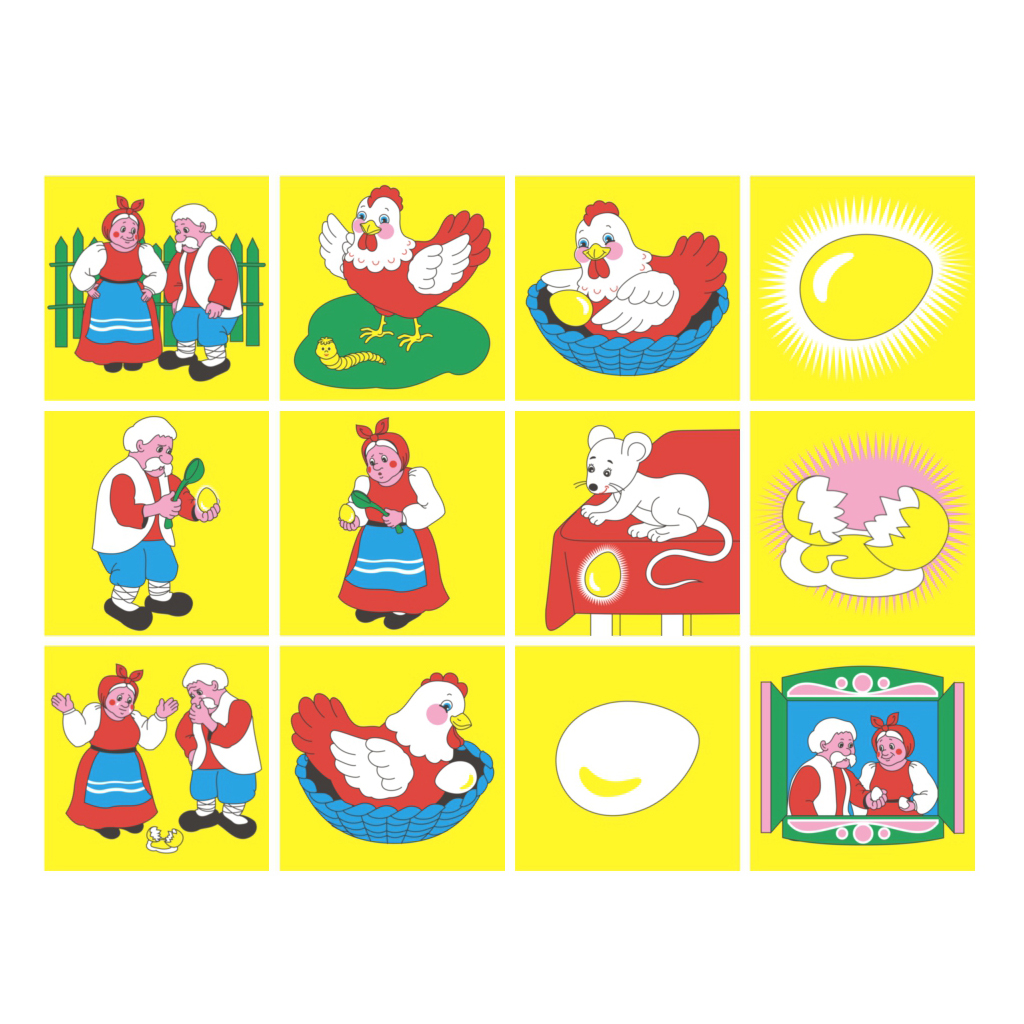 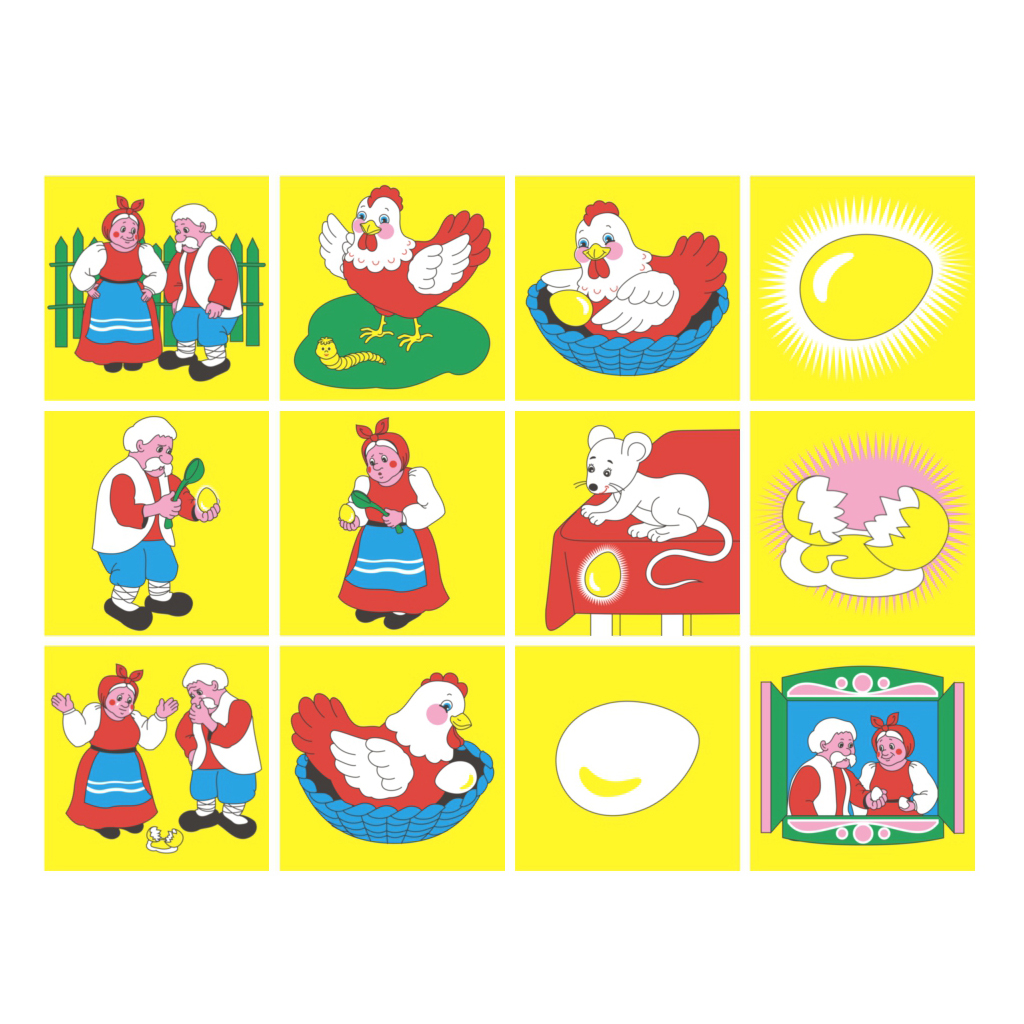 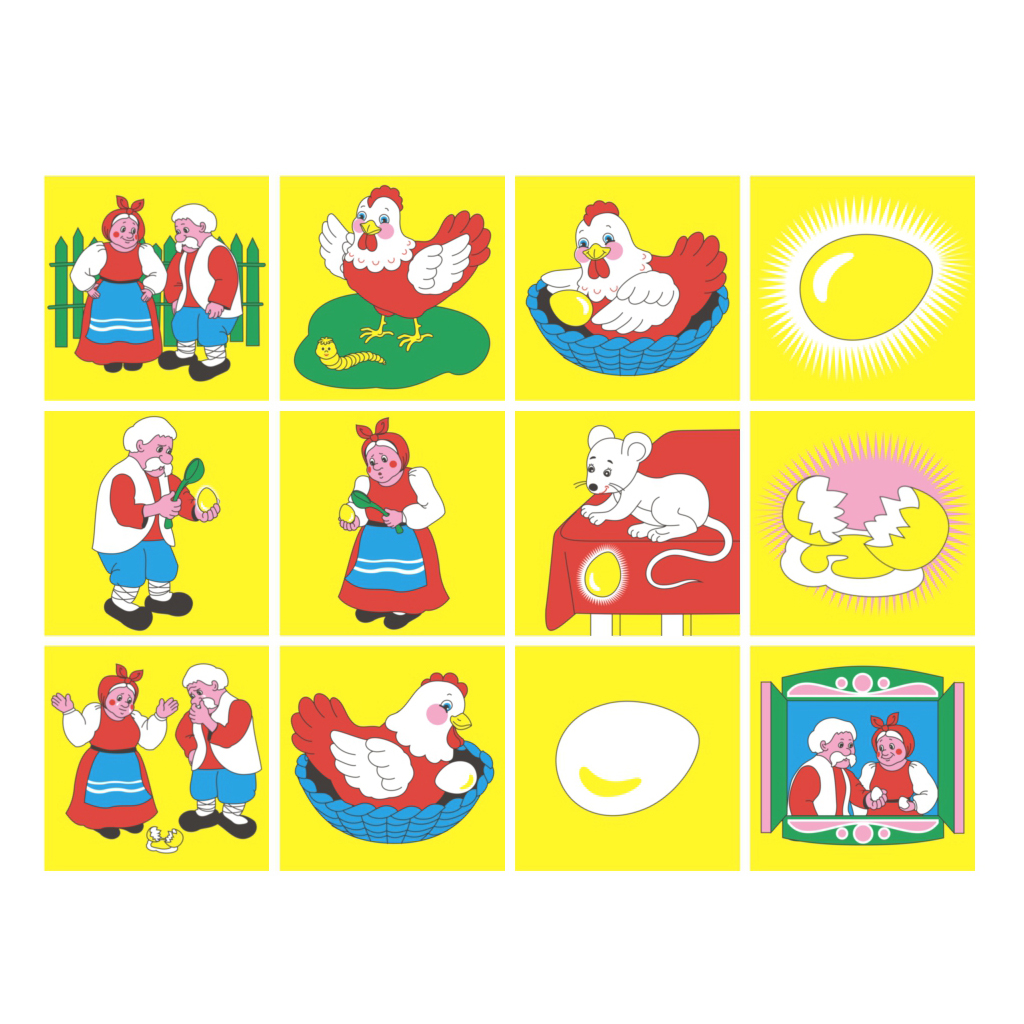 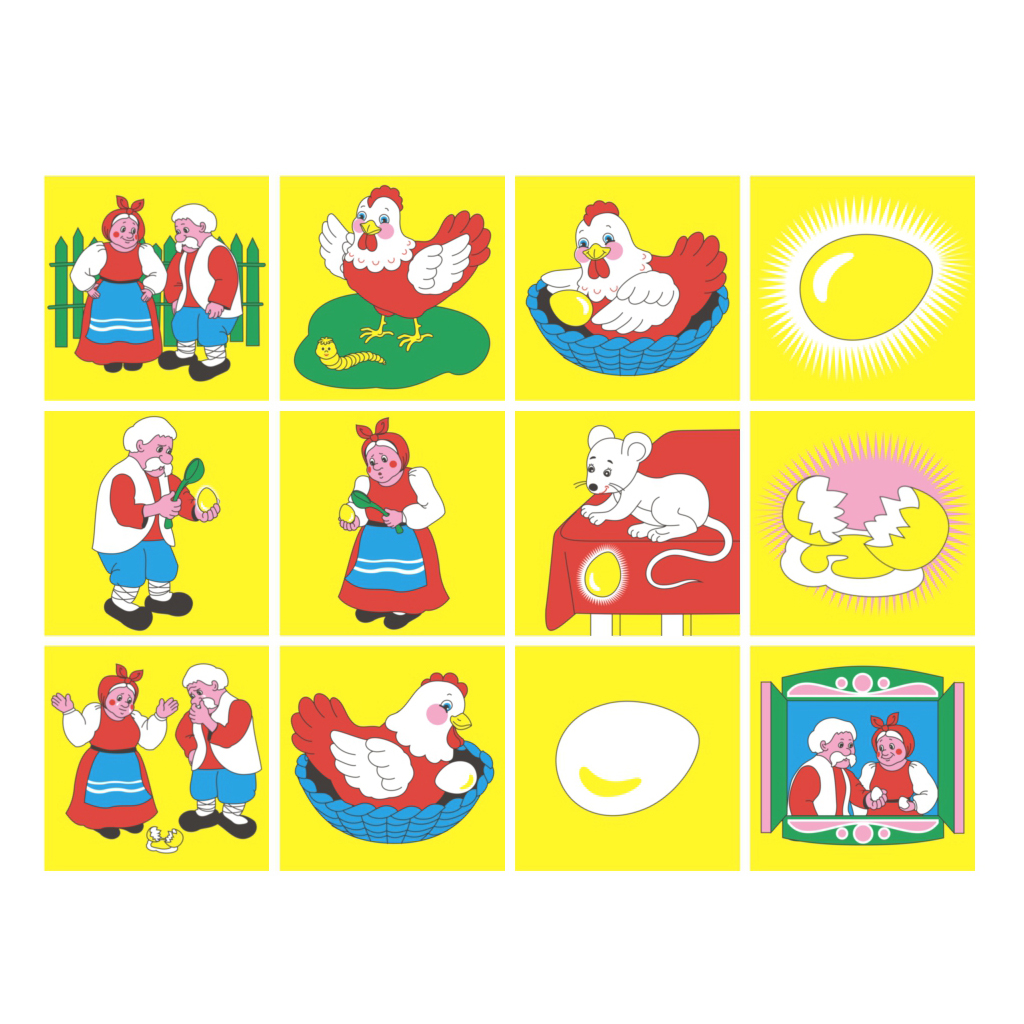 Развитие события
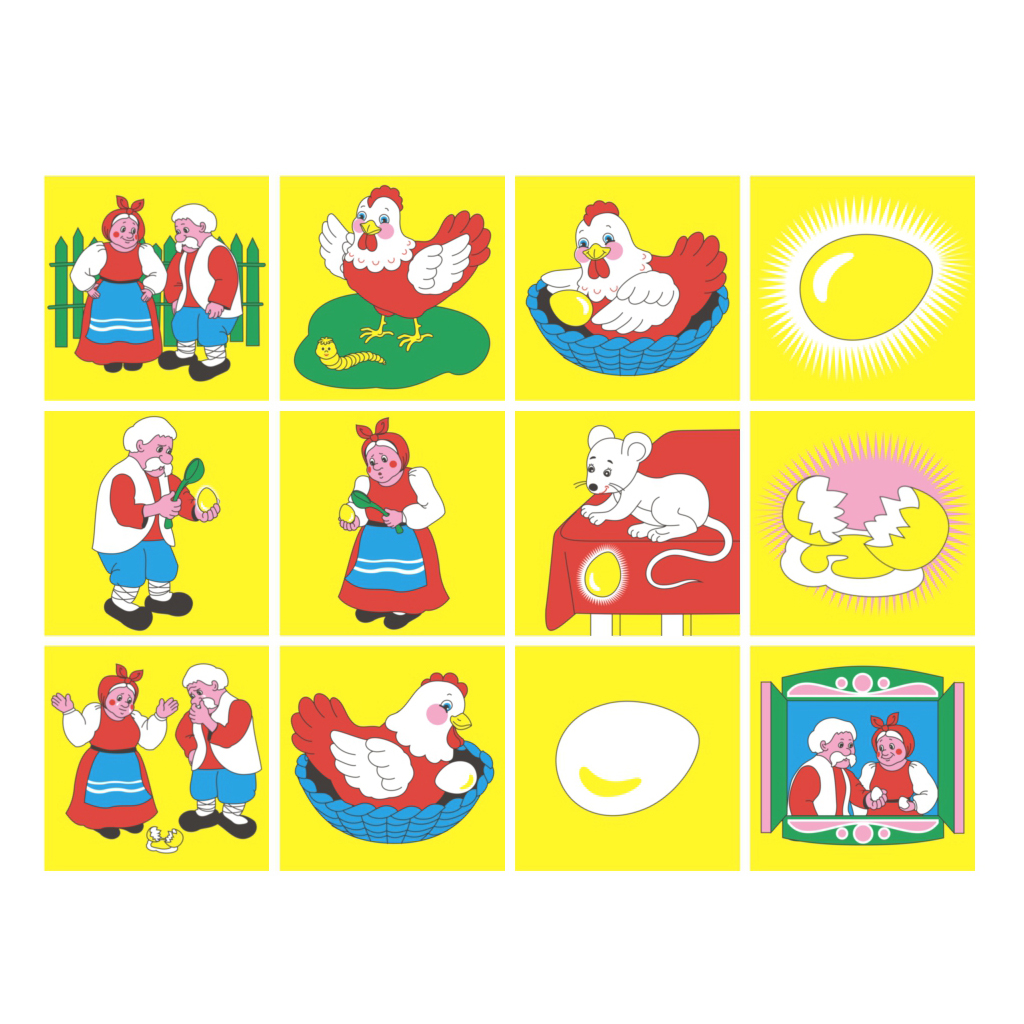 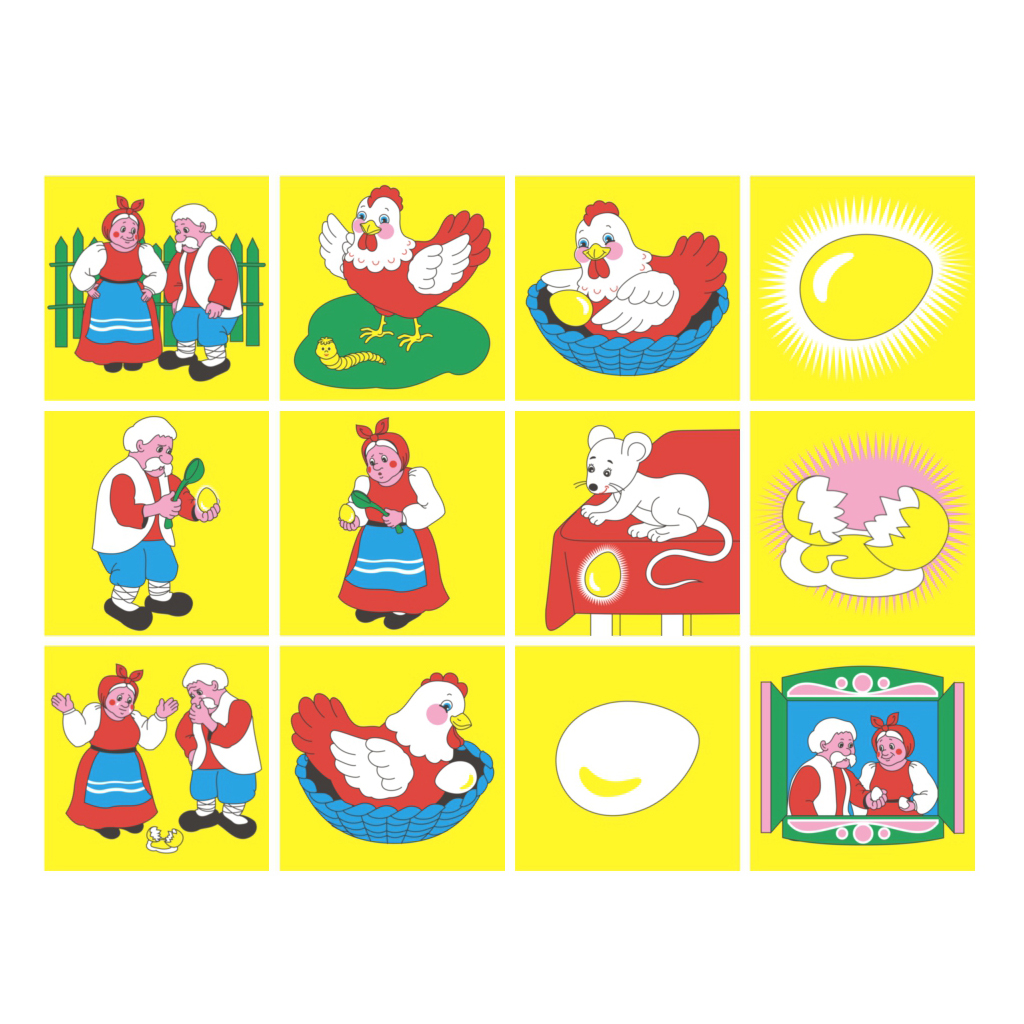 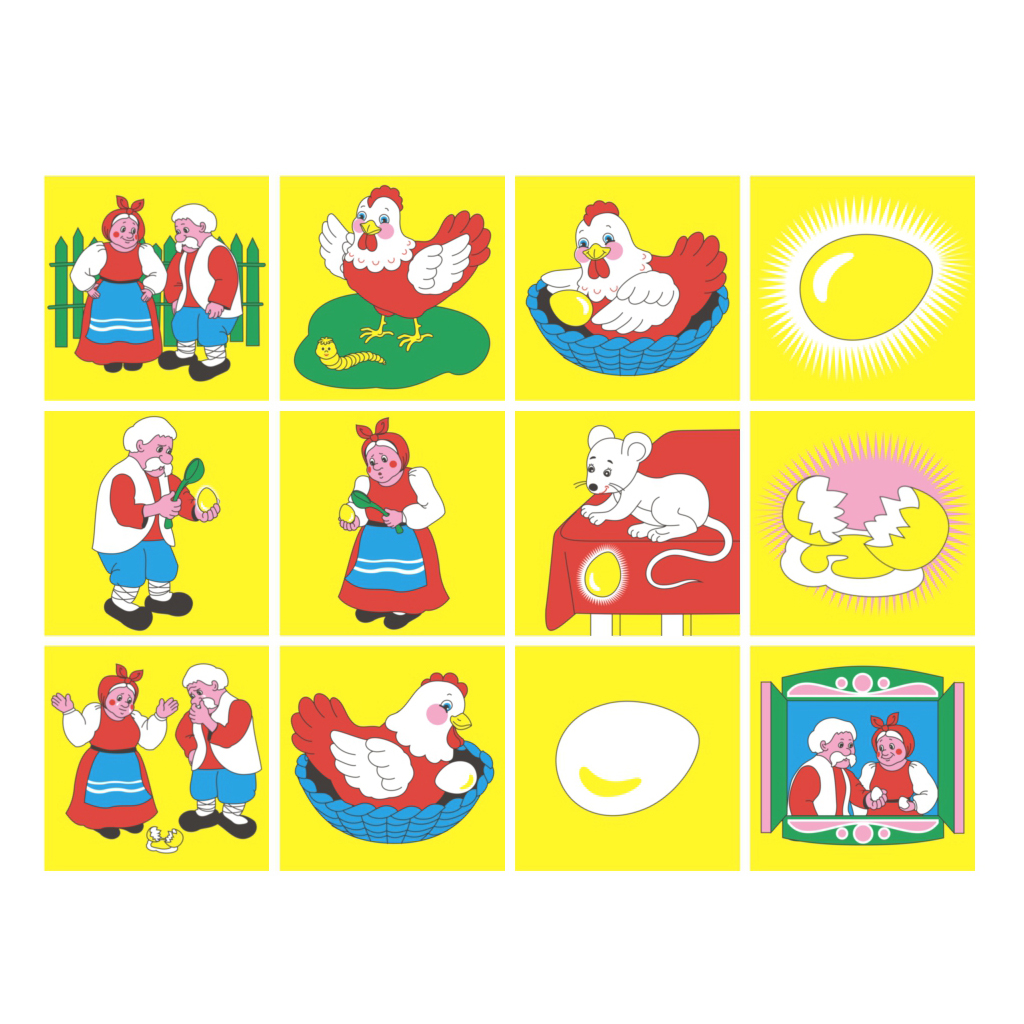 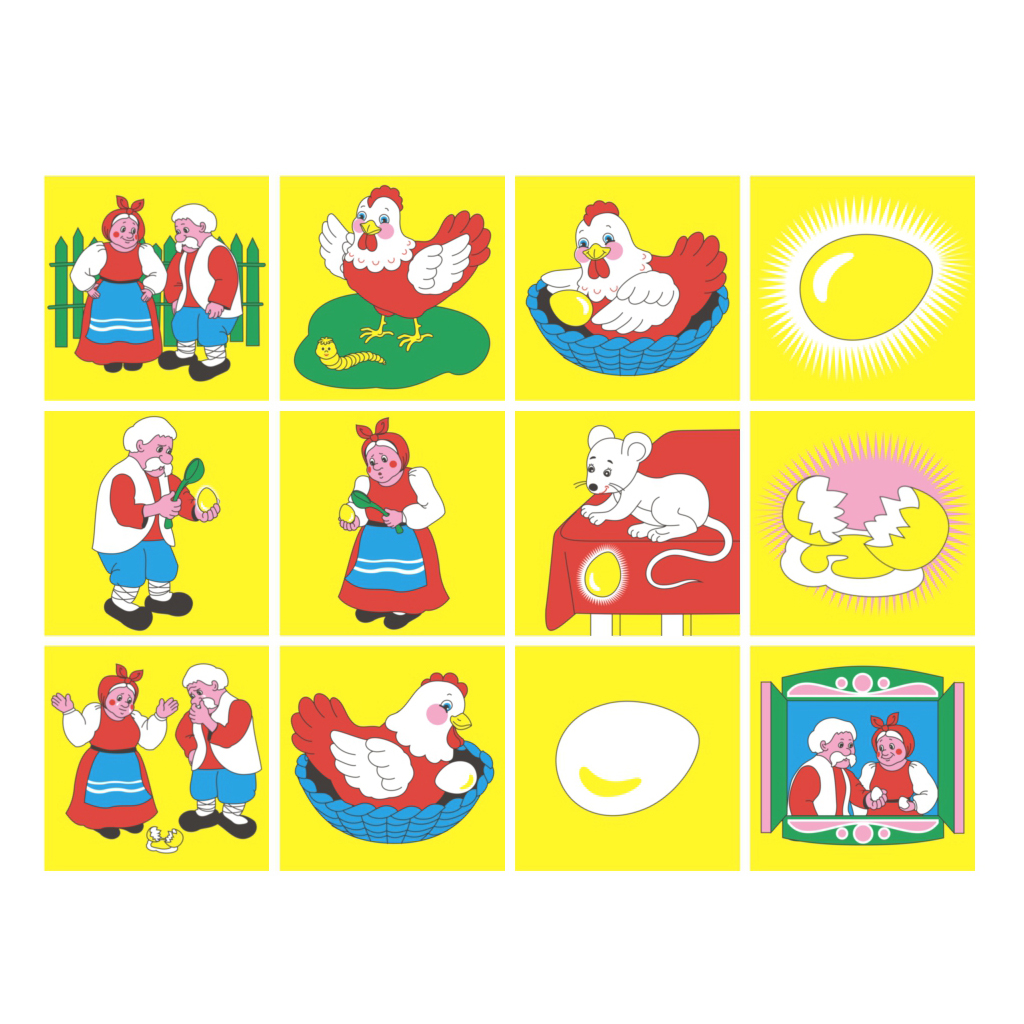 Кульминация
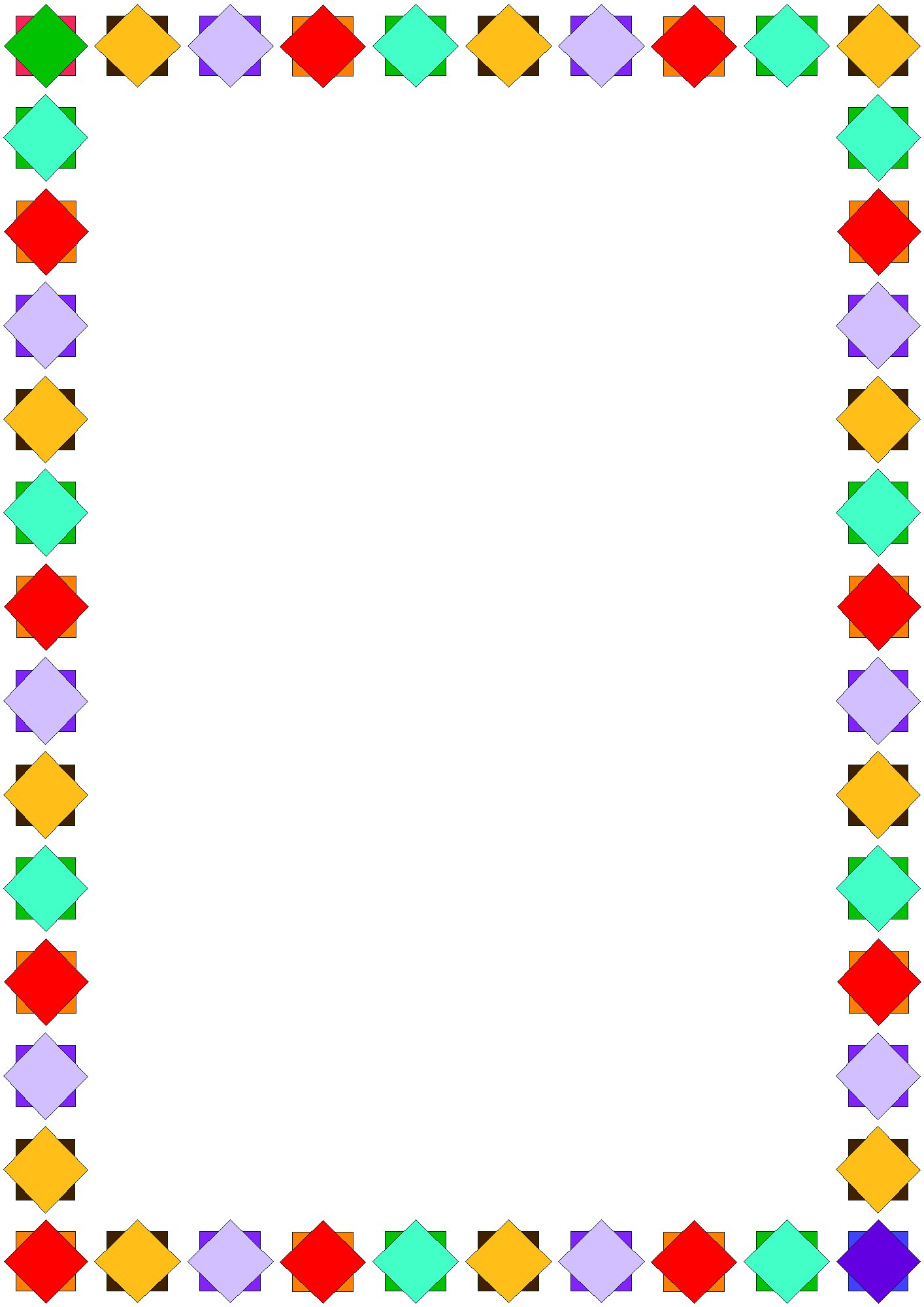 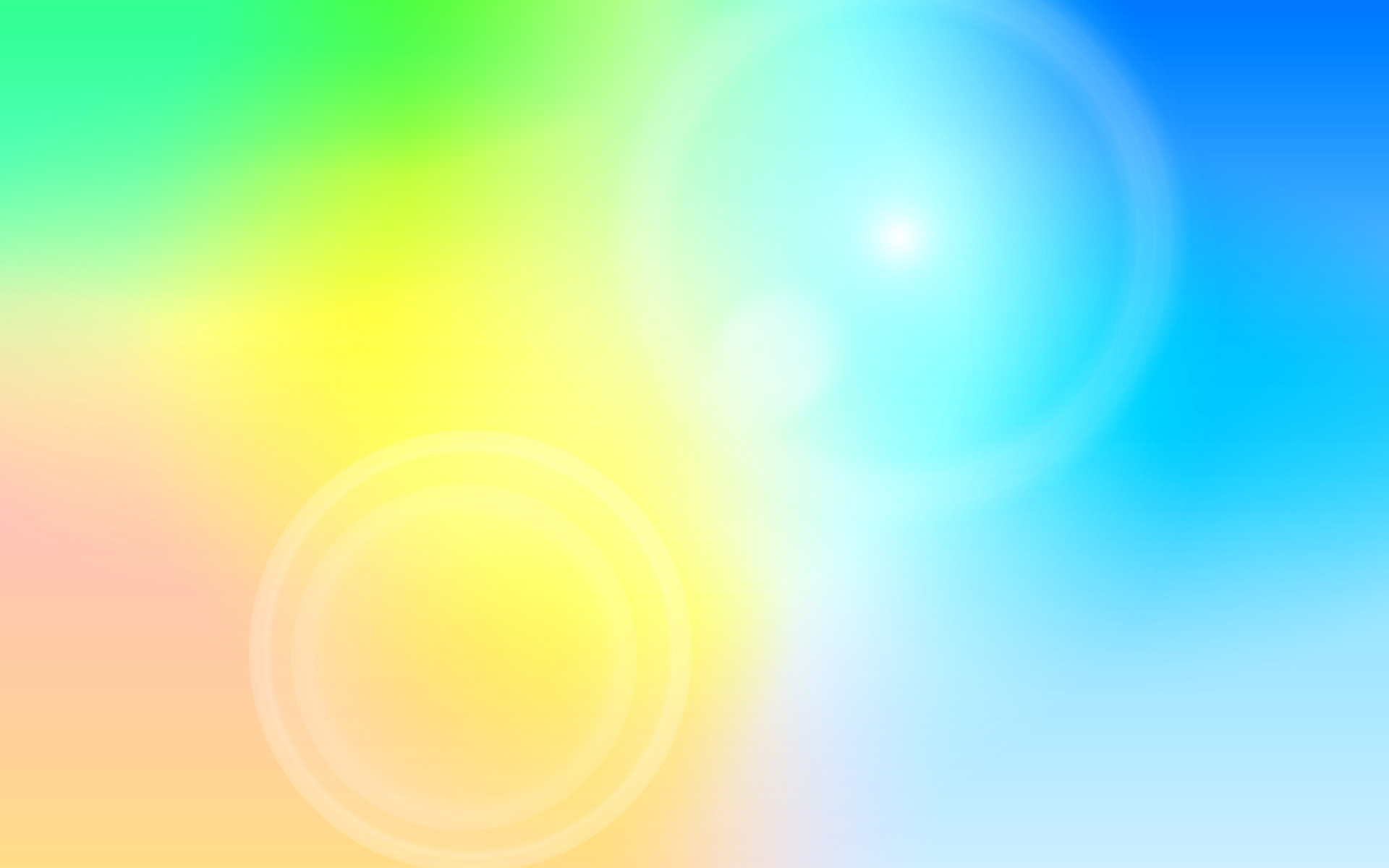 Конверт-доска (от англ. Сonvert  – преобразовывать) – плоскостное изображение с помощью пластилина и ДВП на определенную тему. Она может использоваться в  познавательных целях, в изобразительной деятельности.
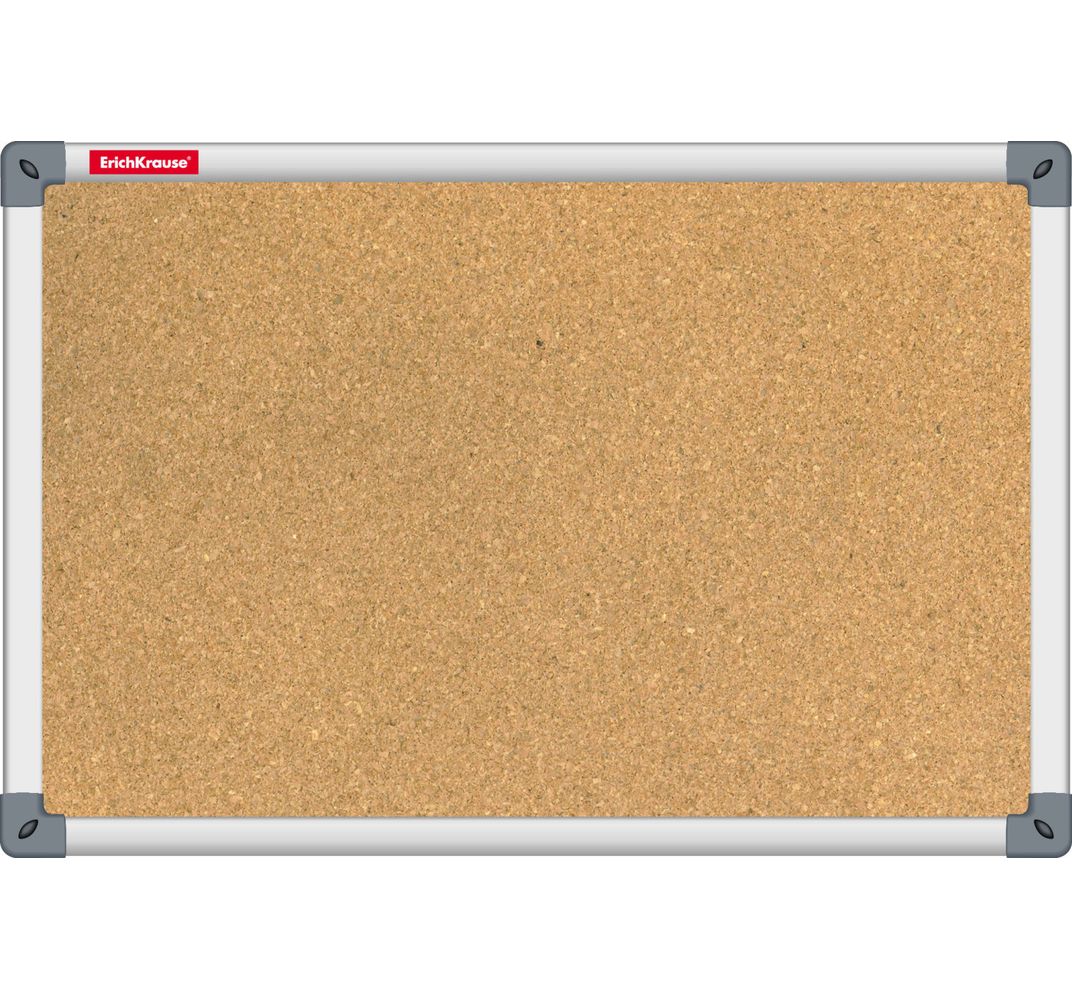 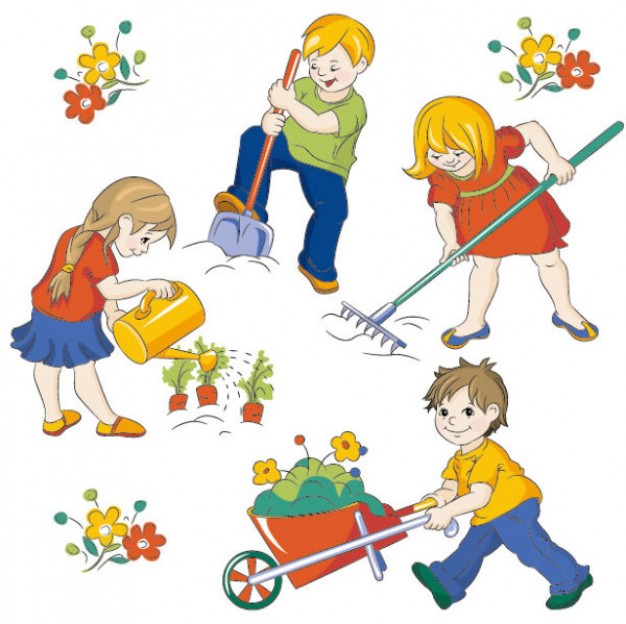 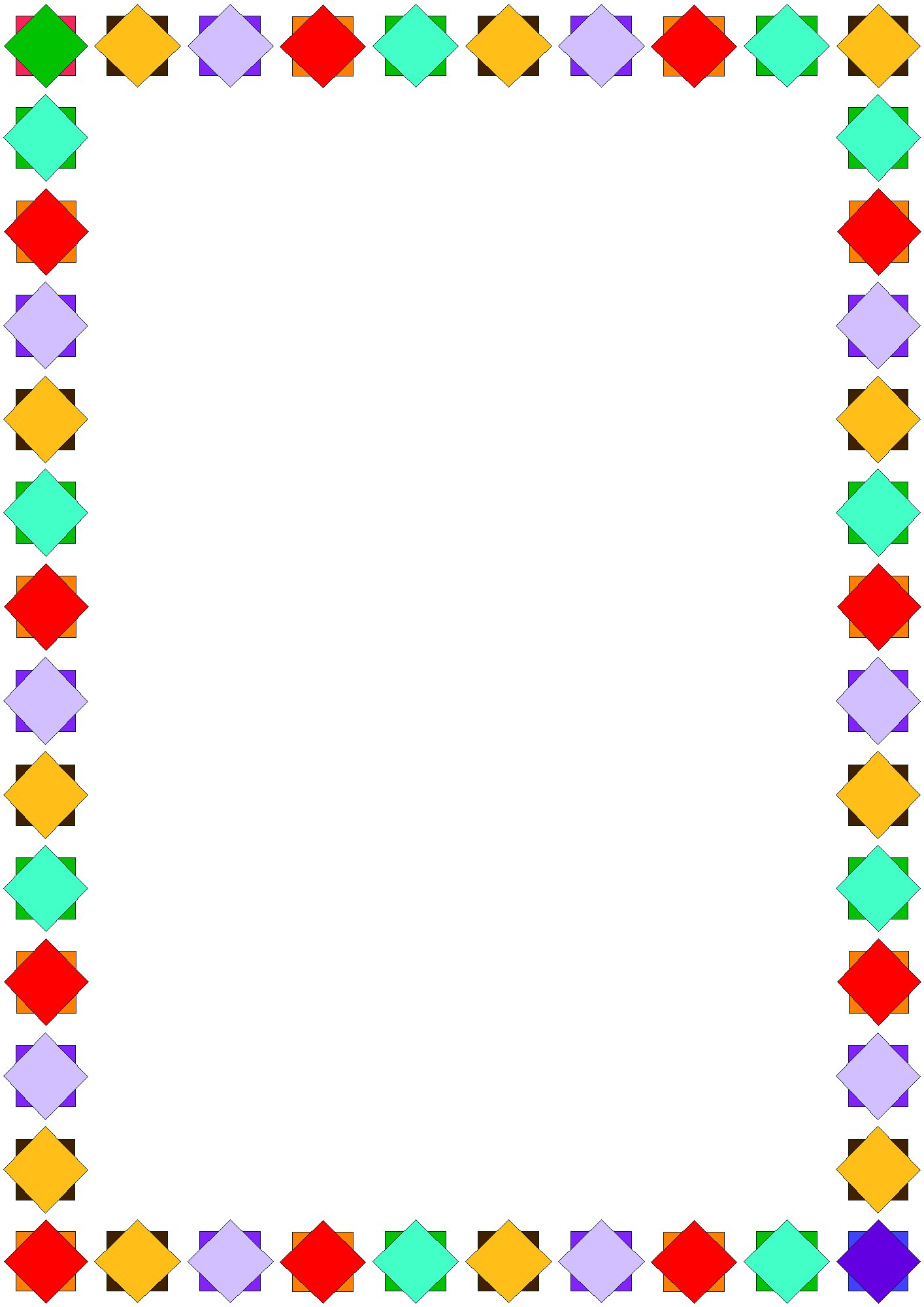 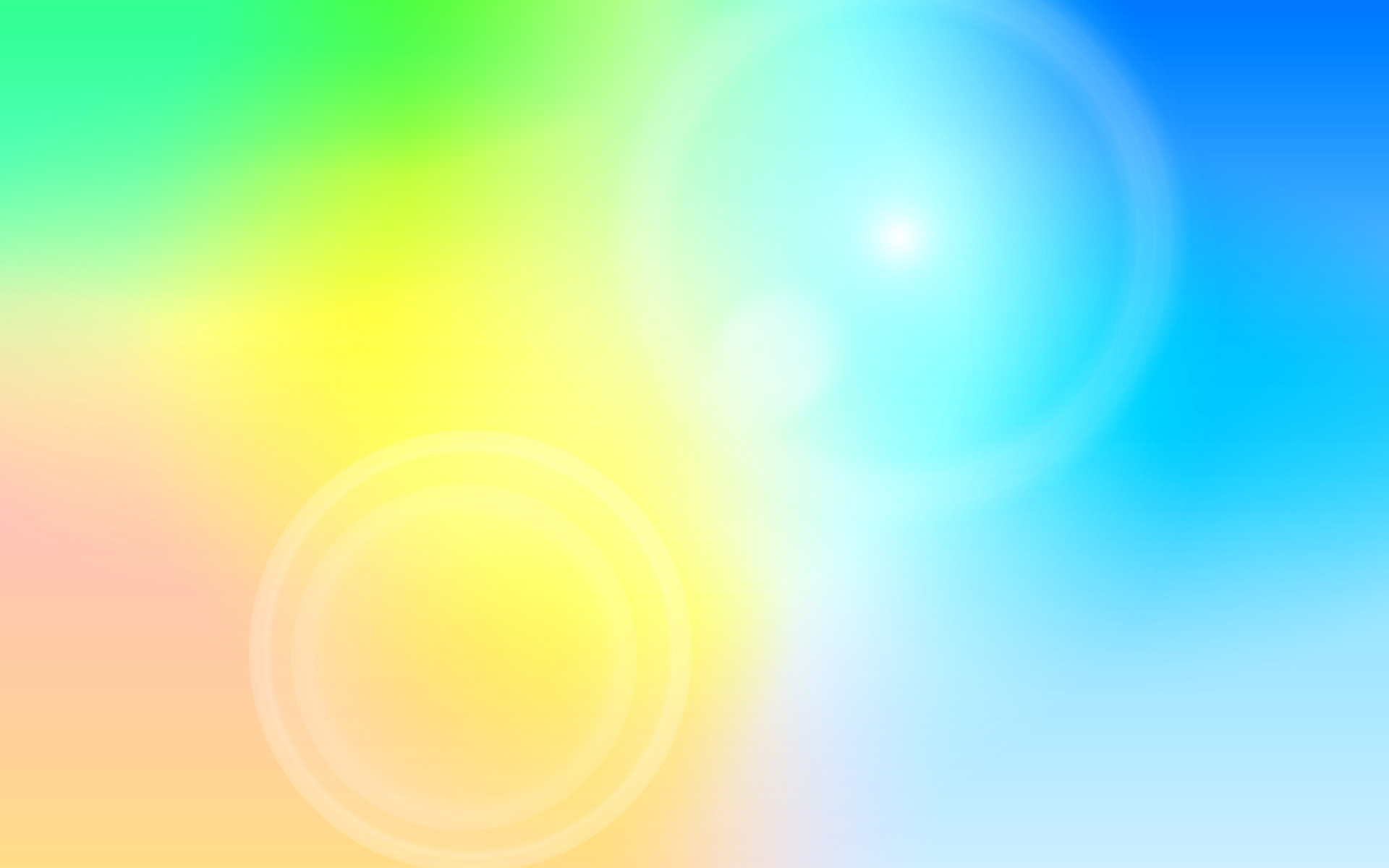 Творческий проект п о экологии и изобразительной деятельности
с использованием  метода сторителлинг в подготовительной группе
 «Создание картины на конверт – доске по рассказу 
« Прогулка в горы Крыма»
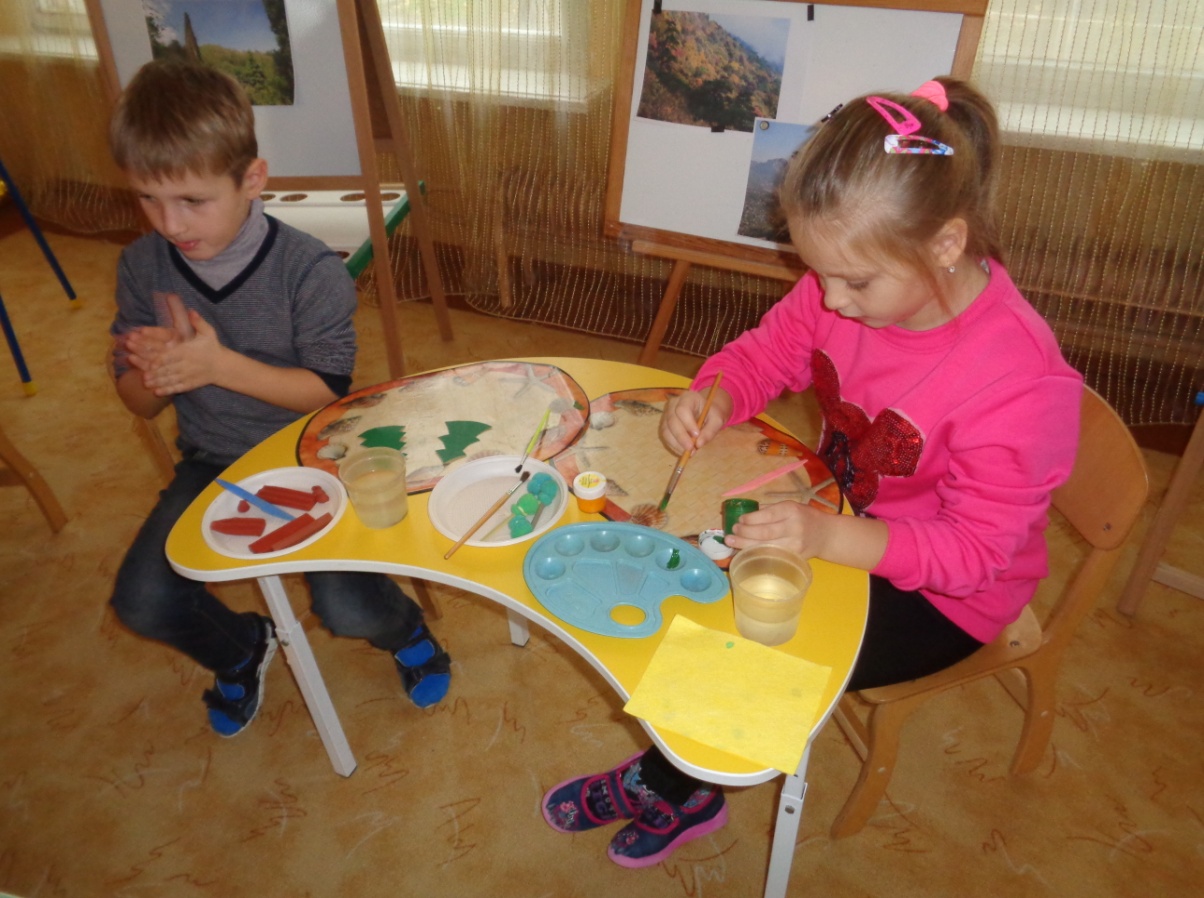 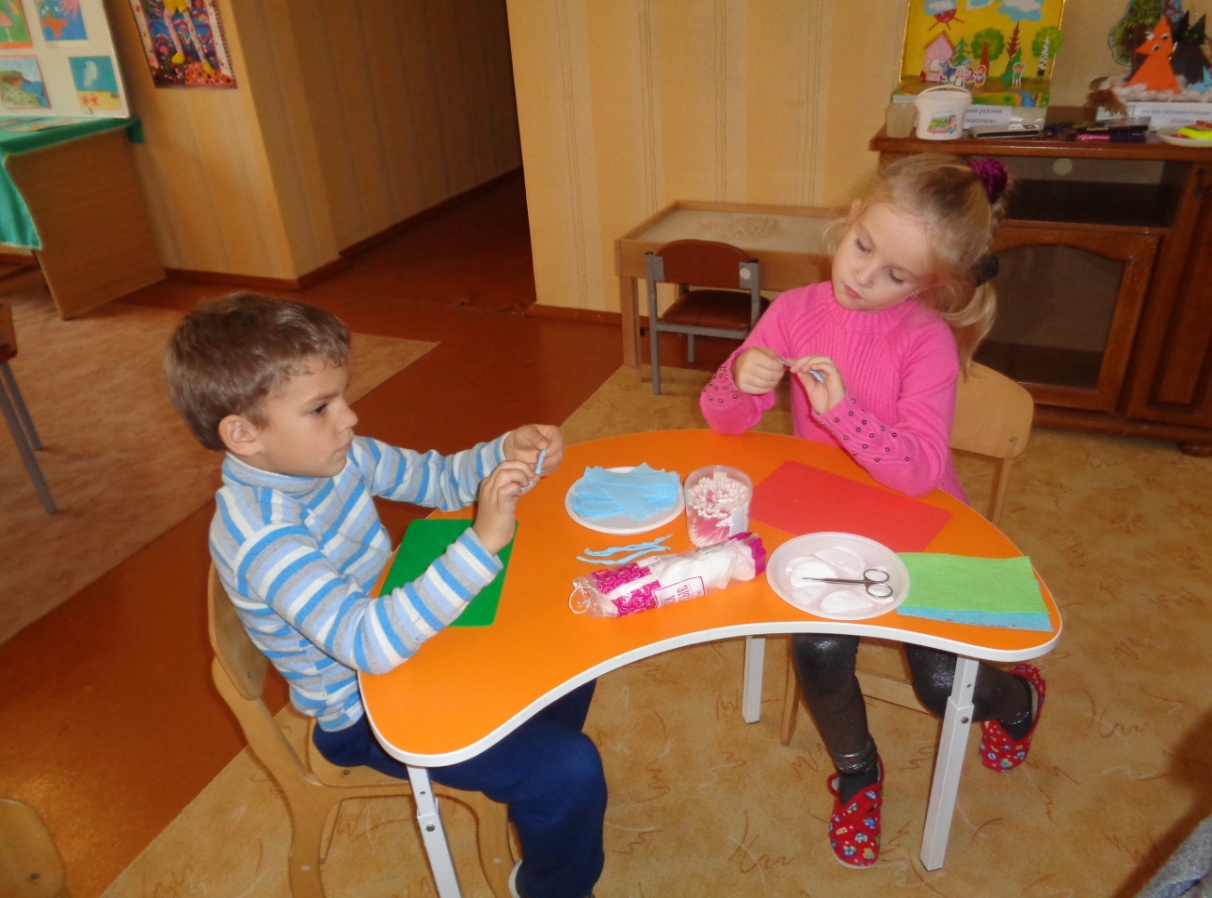 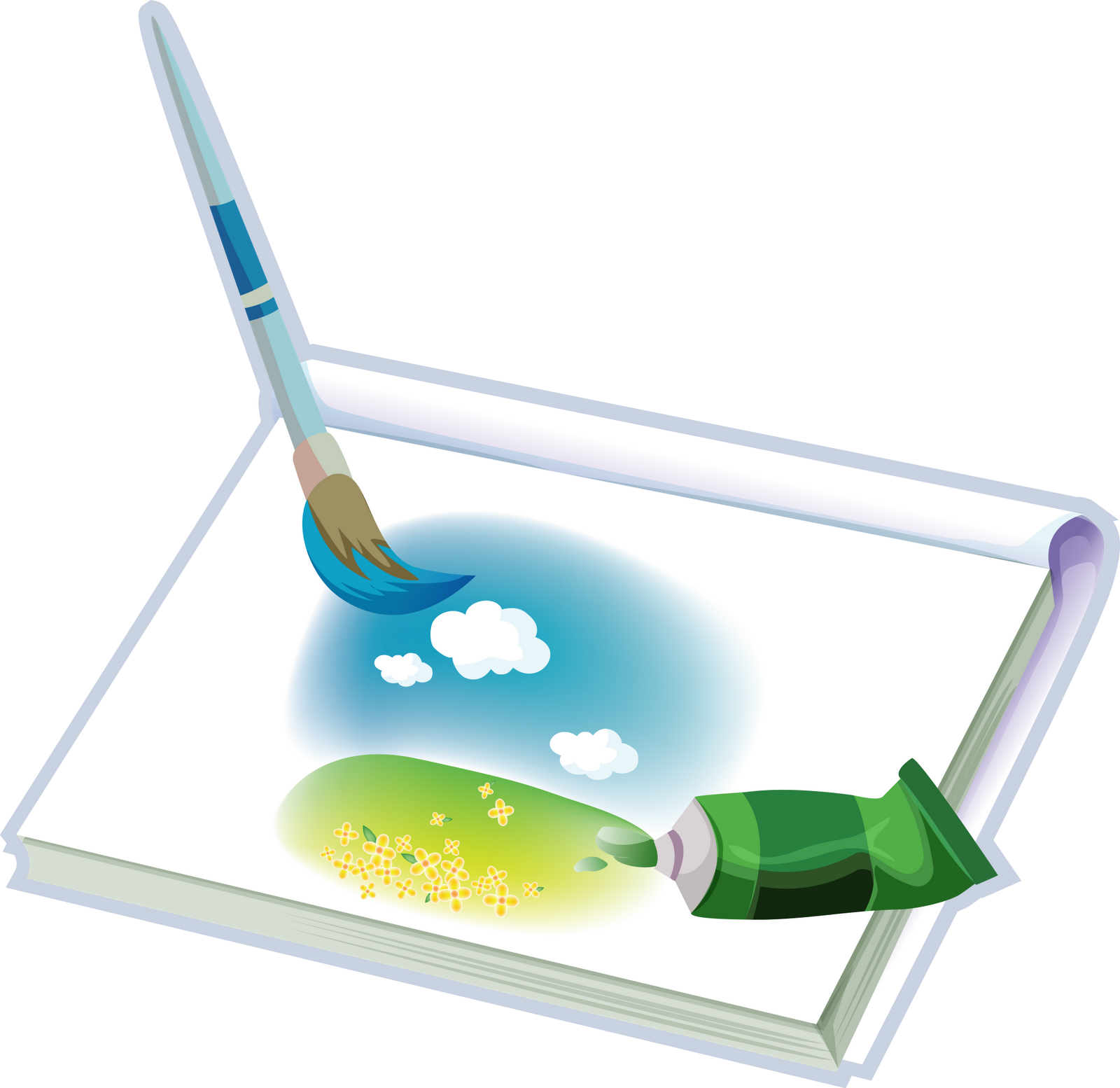 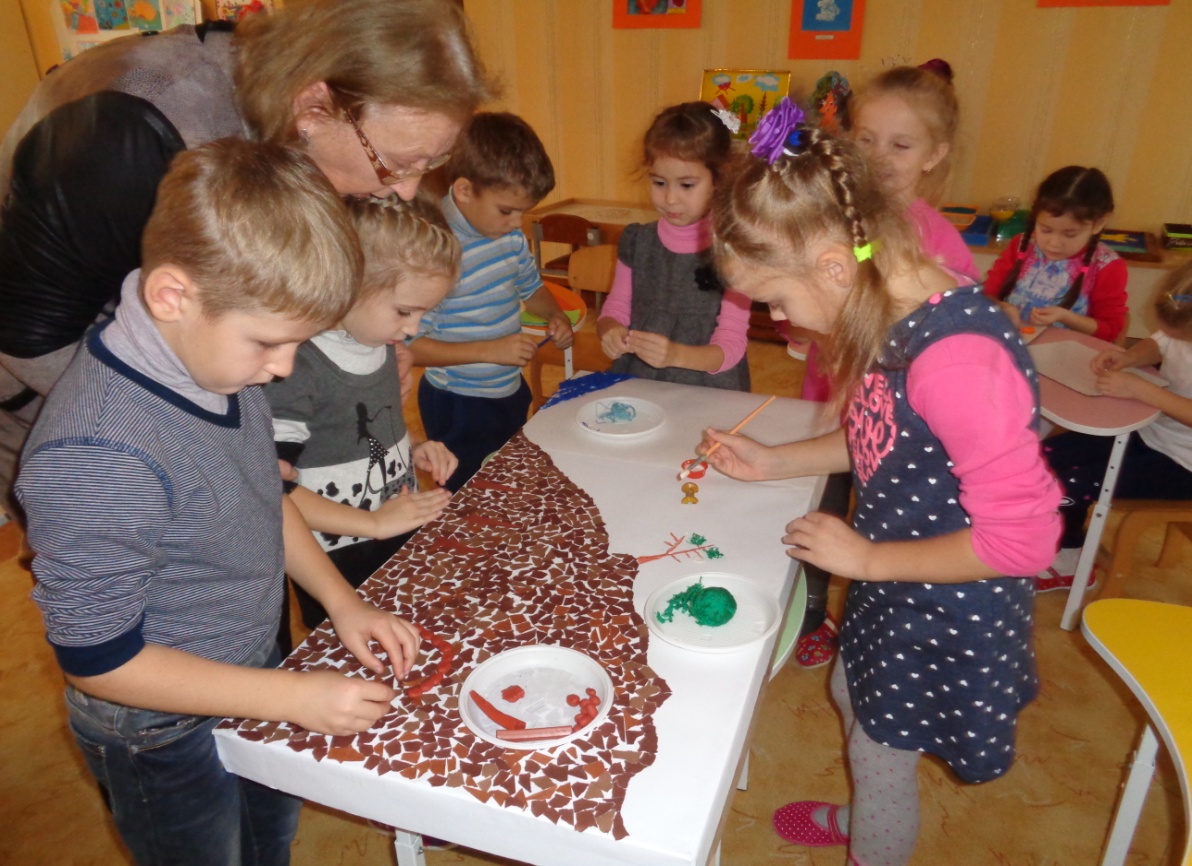 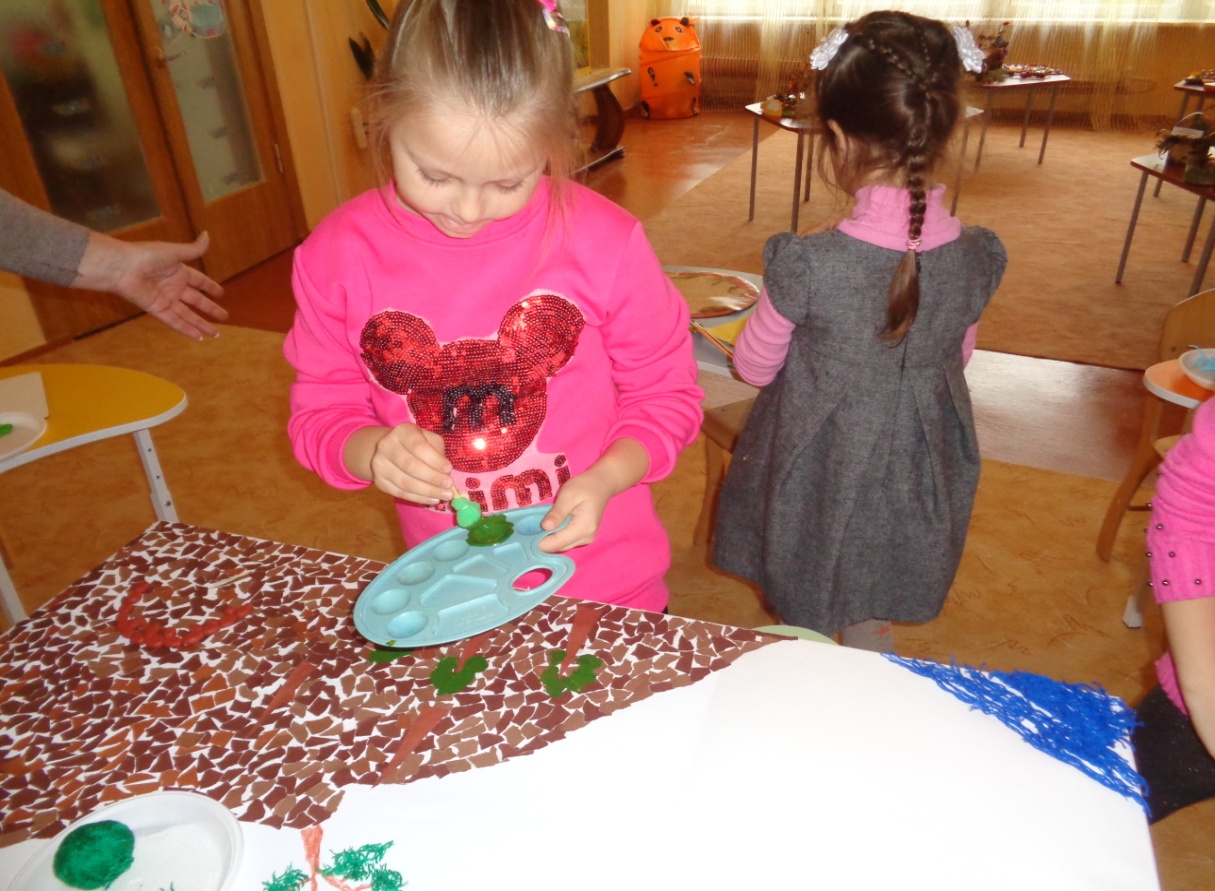 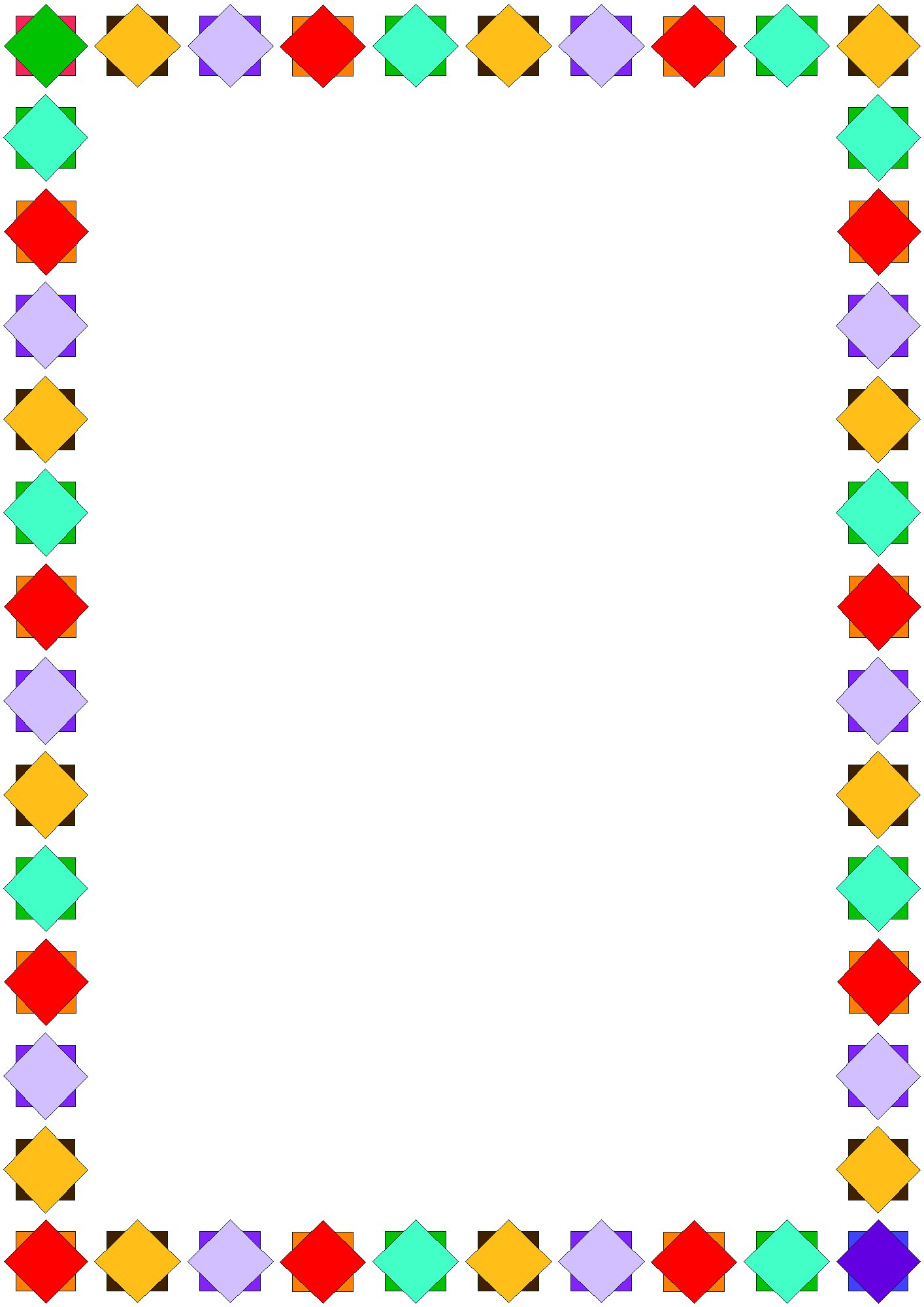 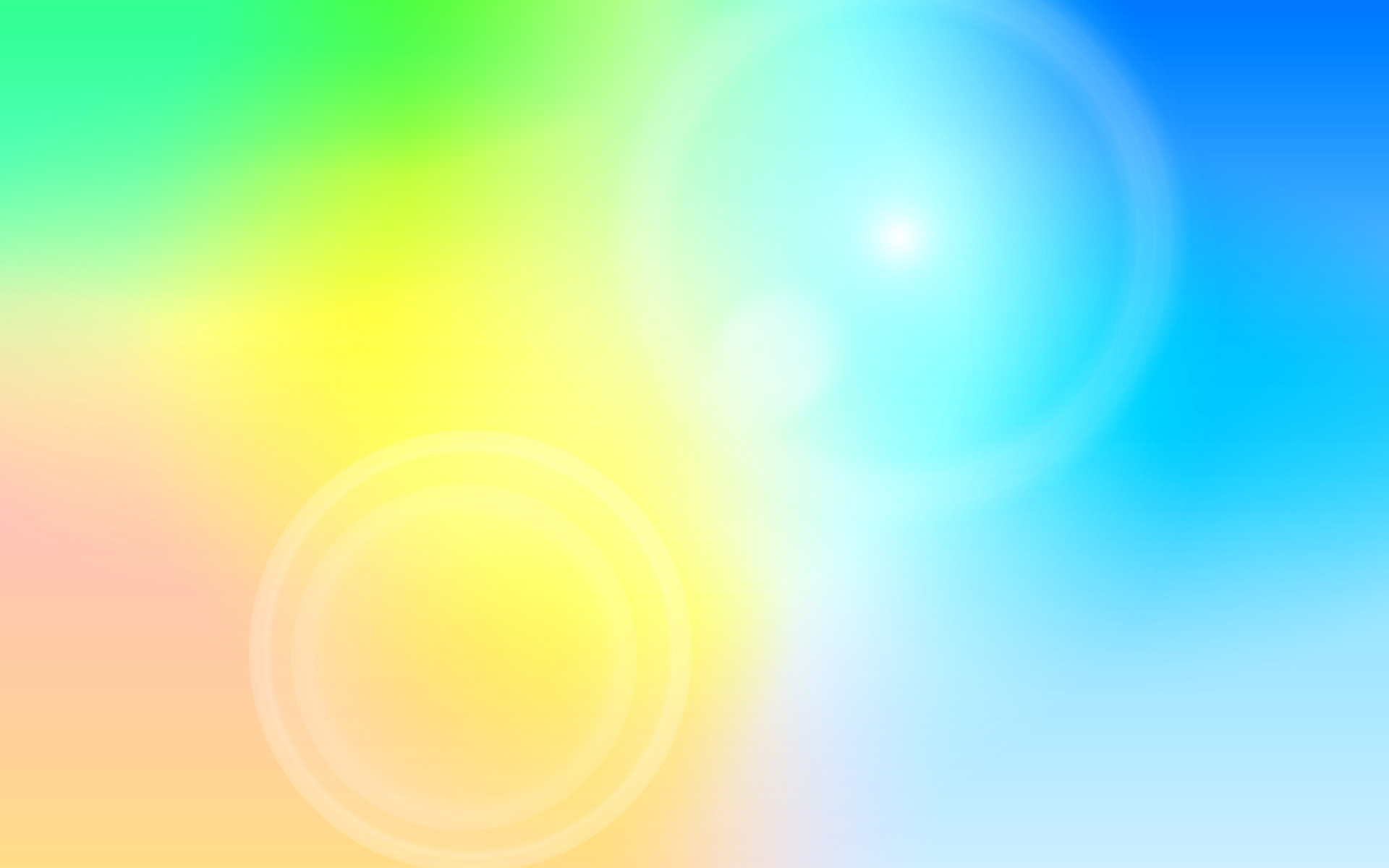 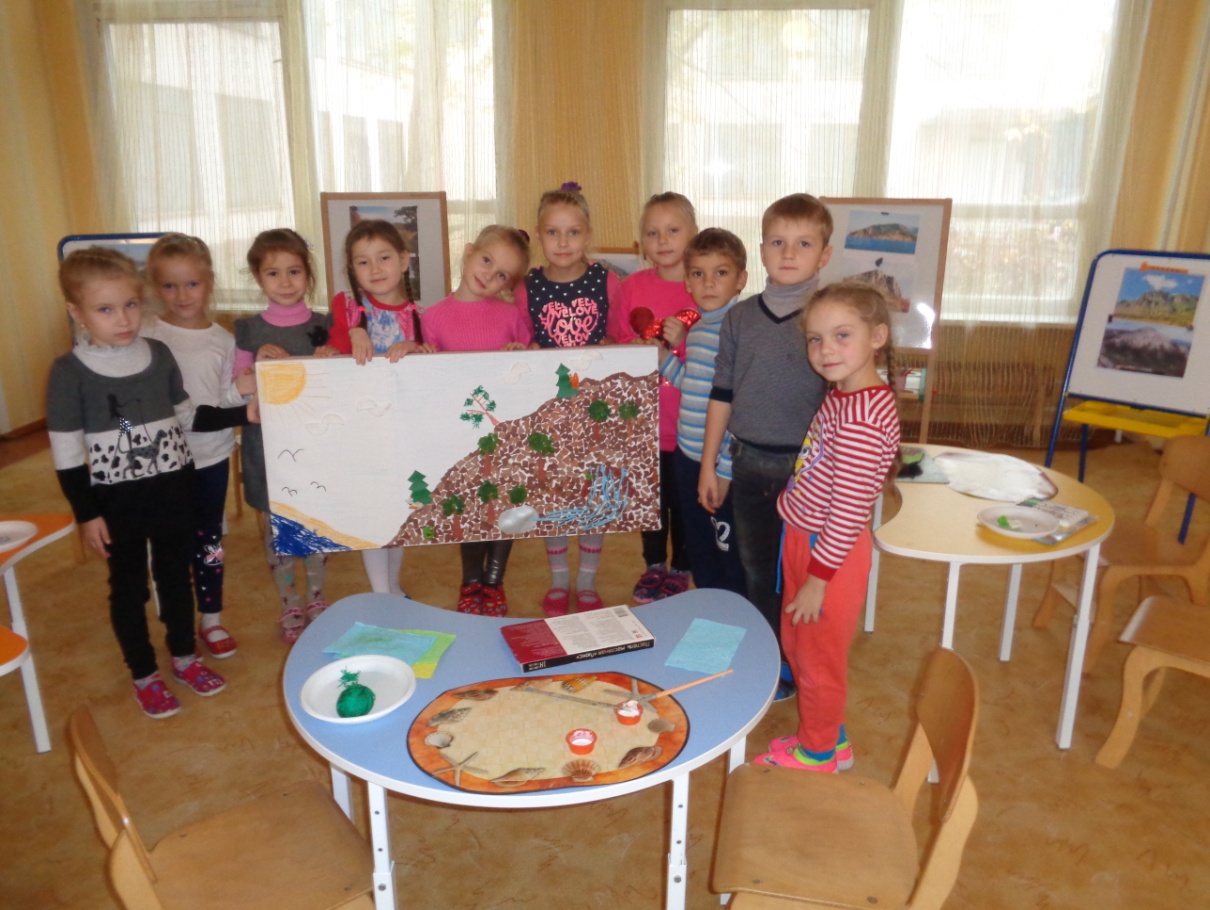 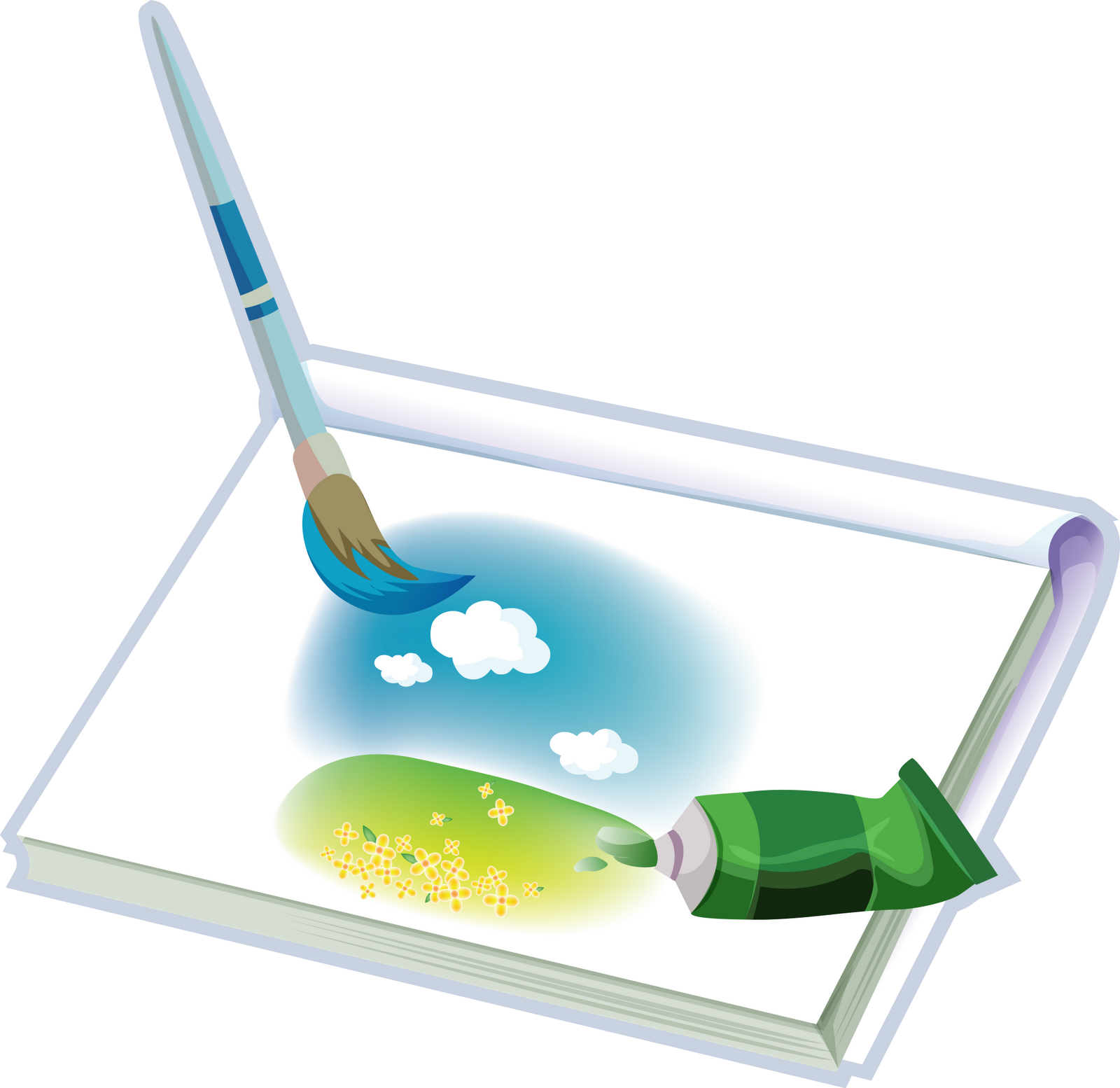 Творческая группа детей из группы «Почемучки» 
и картина, созданная их руками
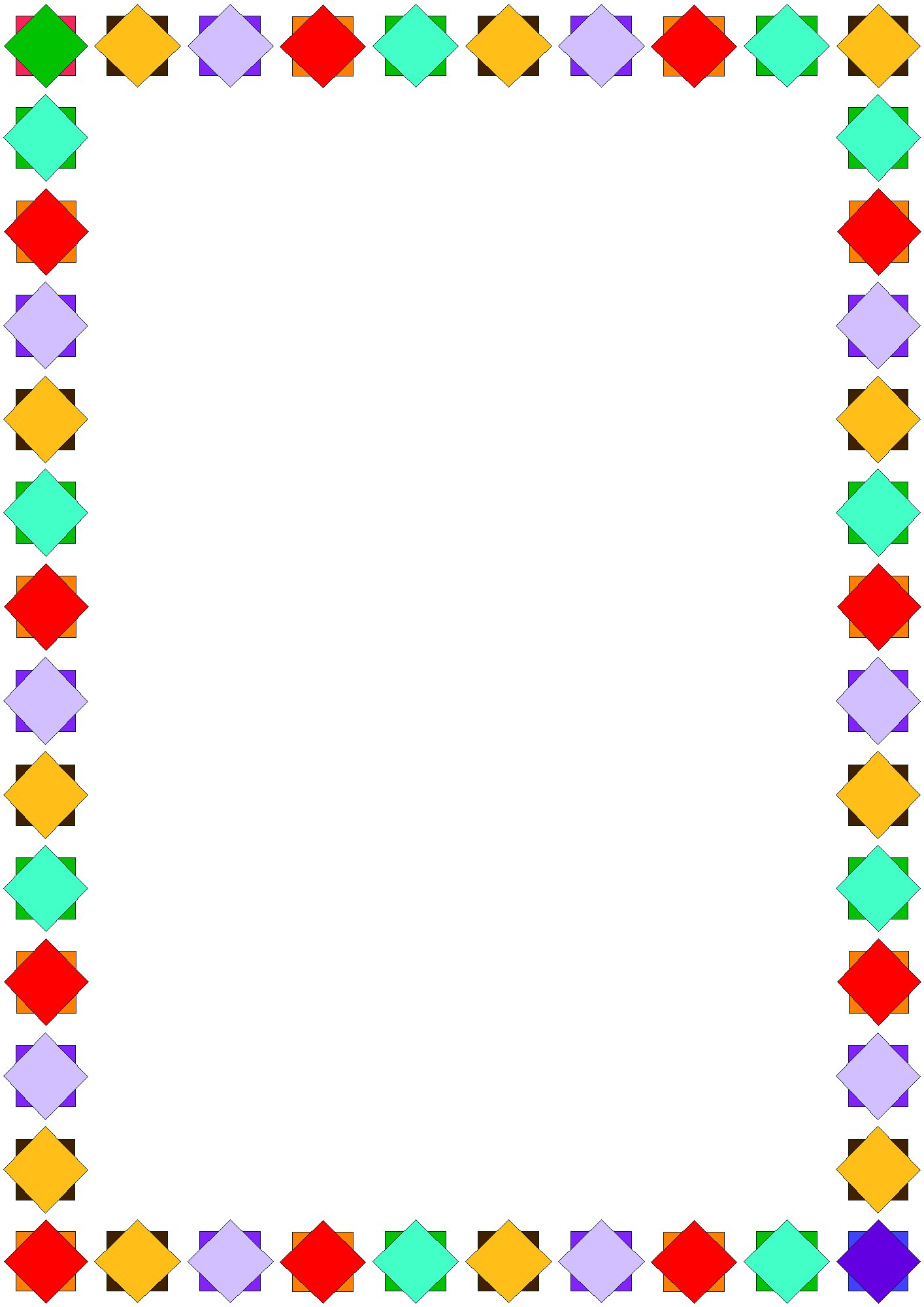 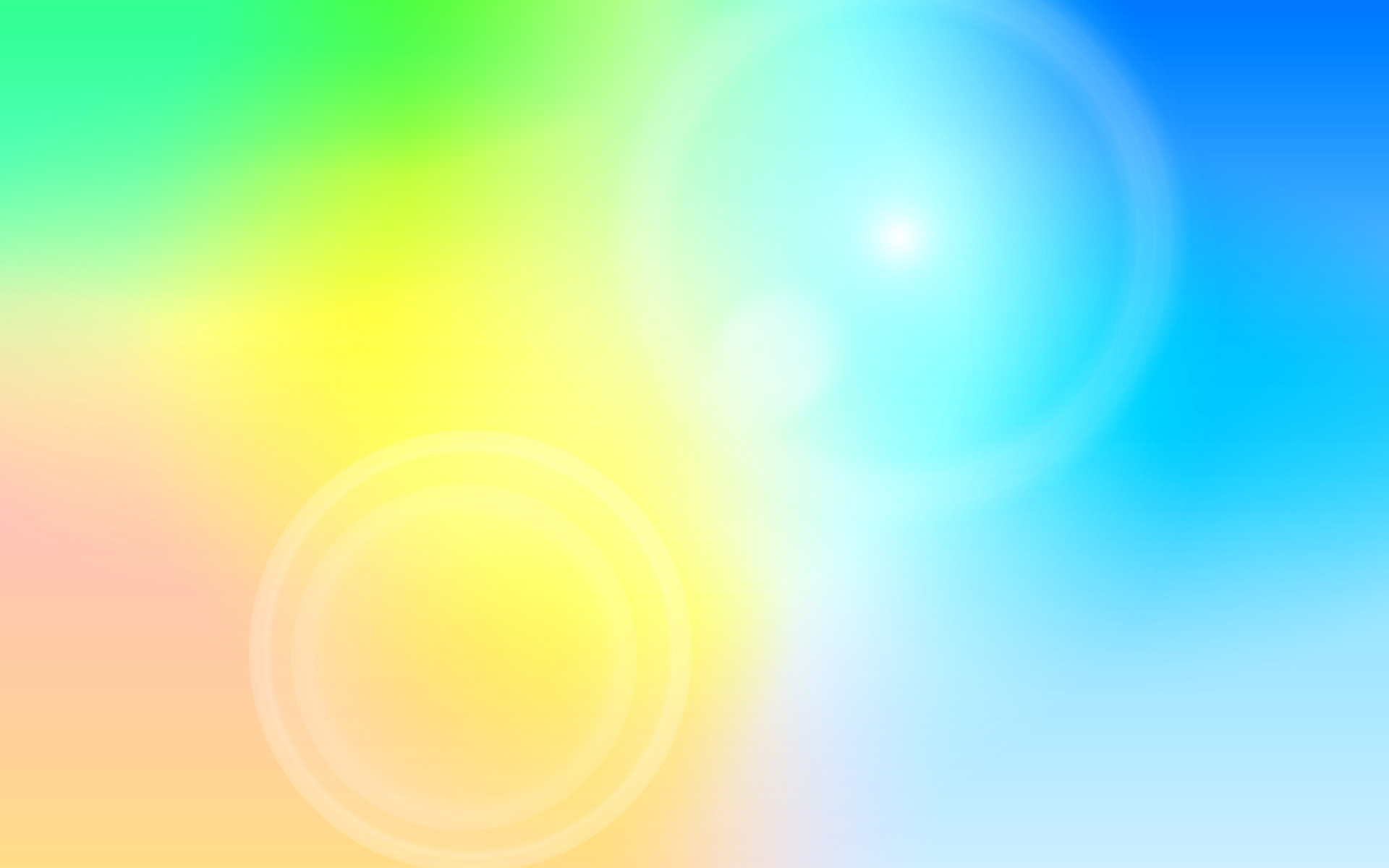 Составление интерактивного рассказа на конверт-доске
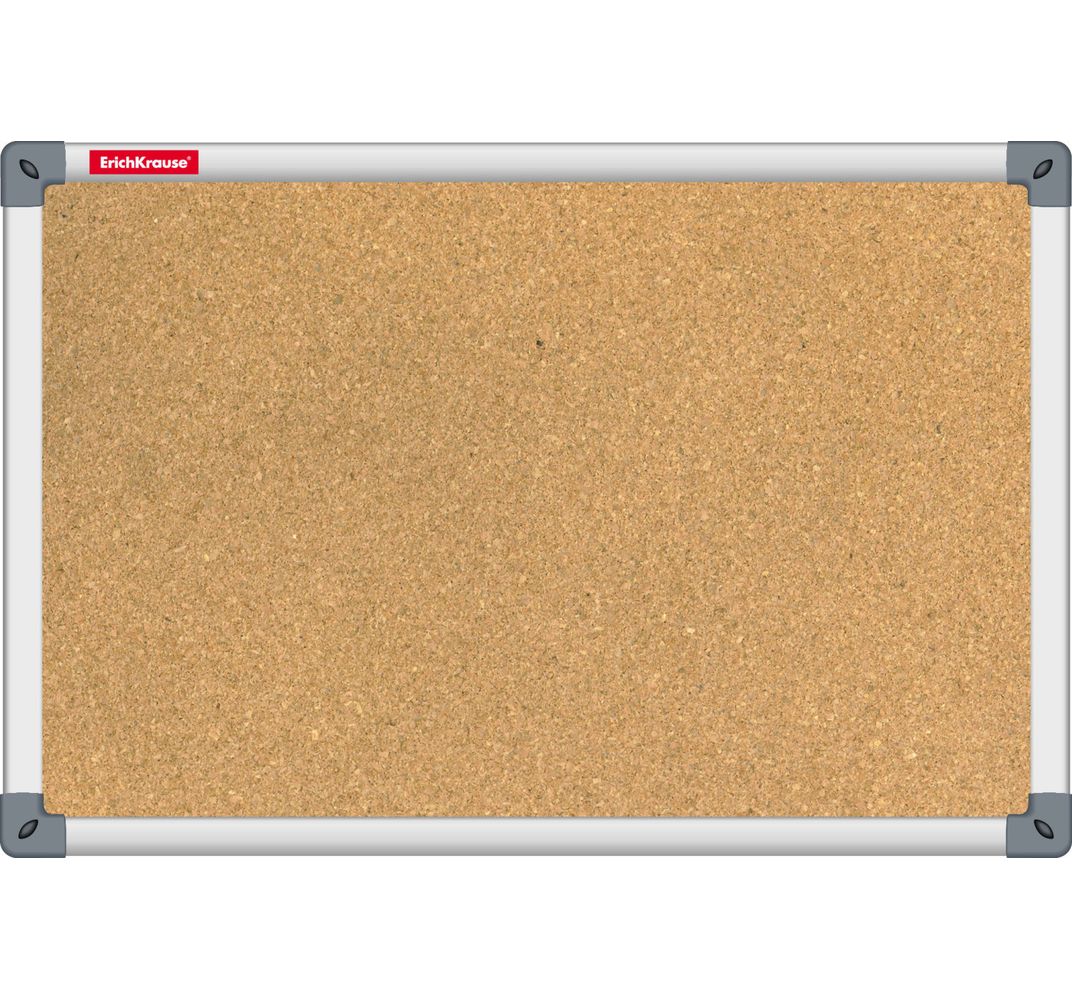 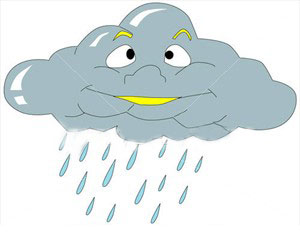 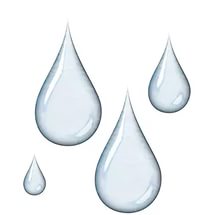 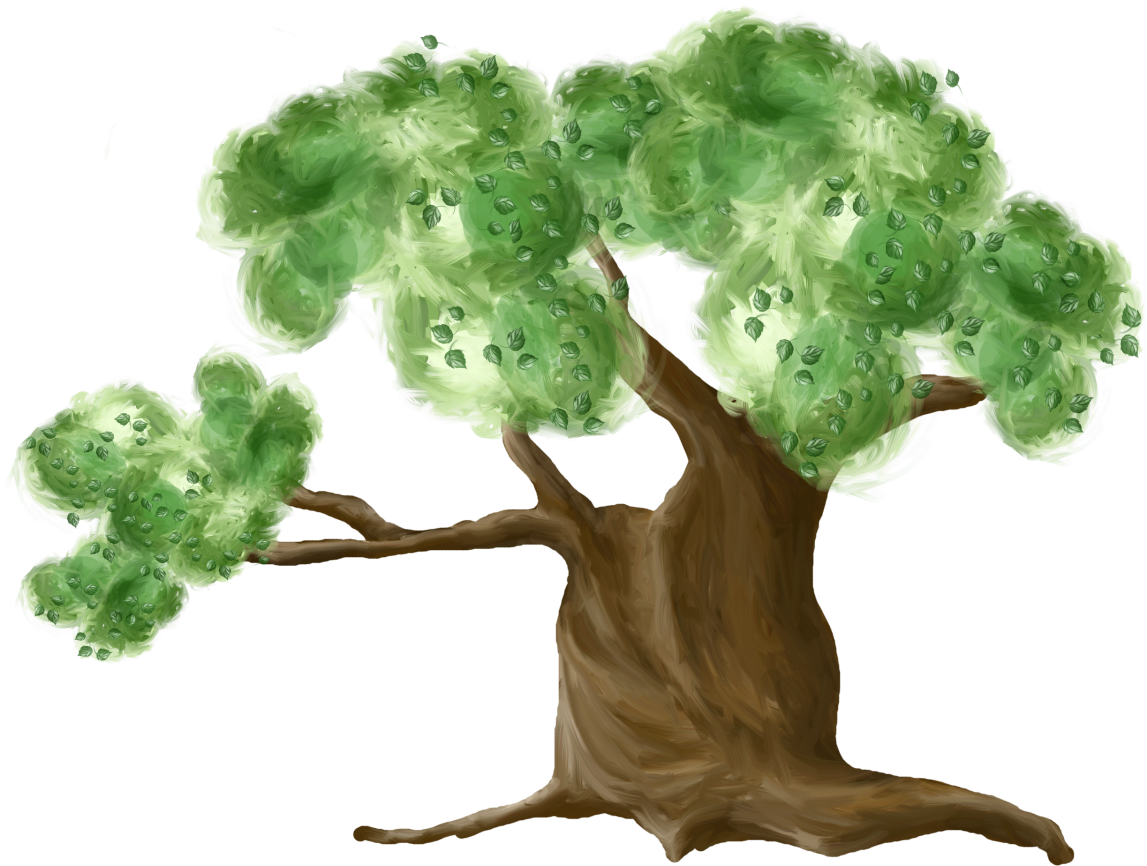 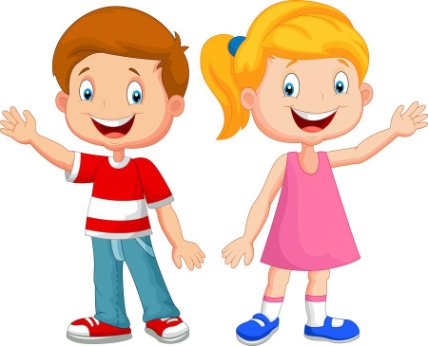 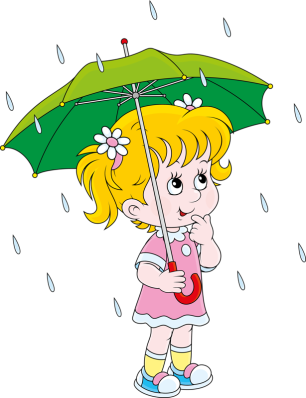 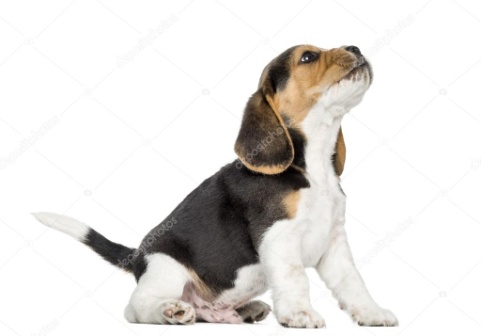 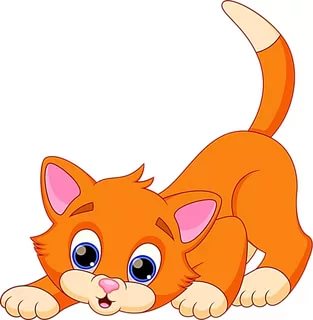 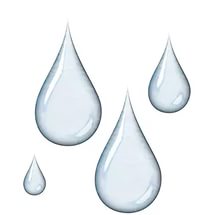 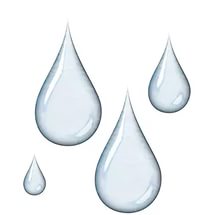 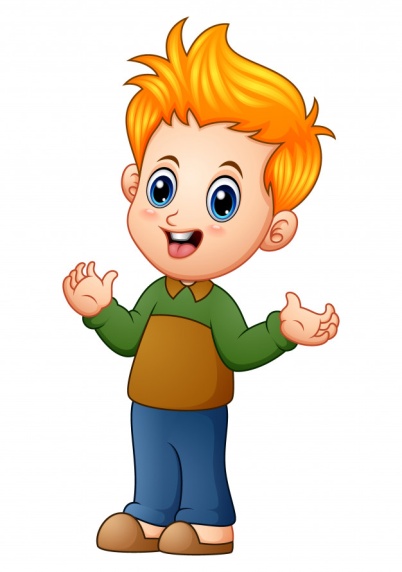 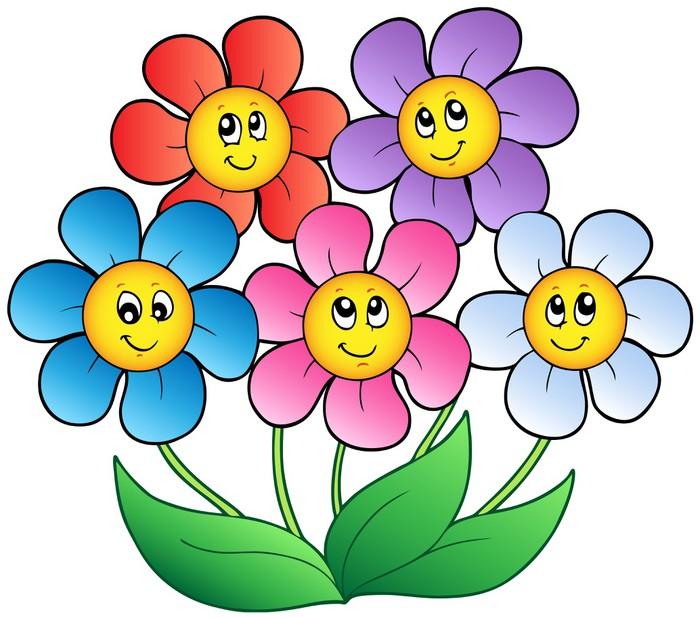 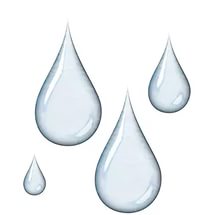 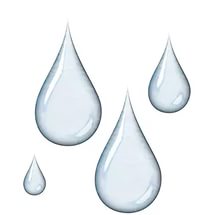 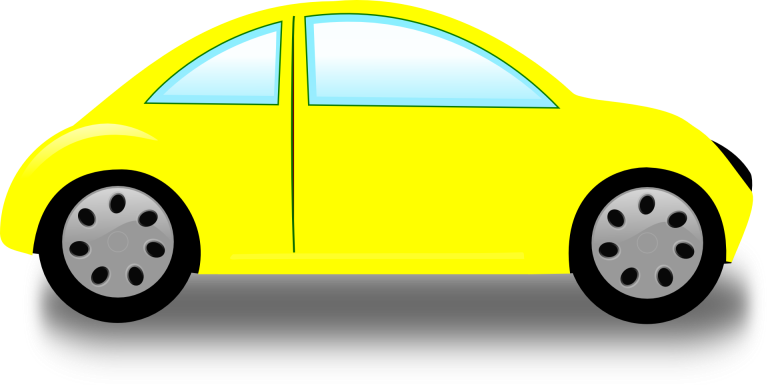 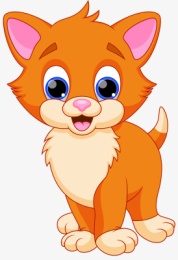 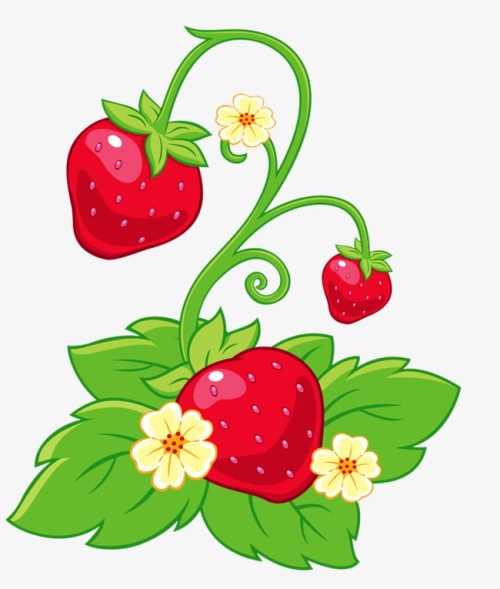 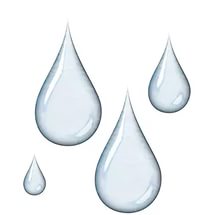 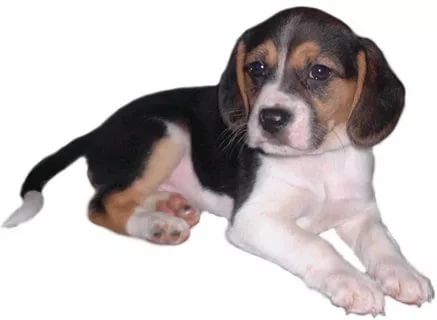 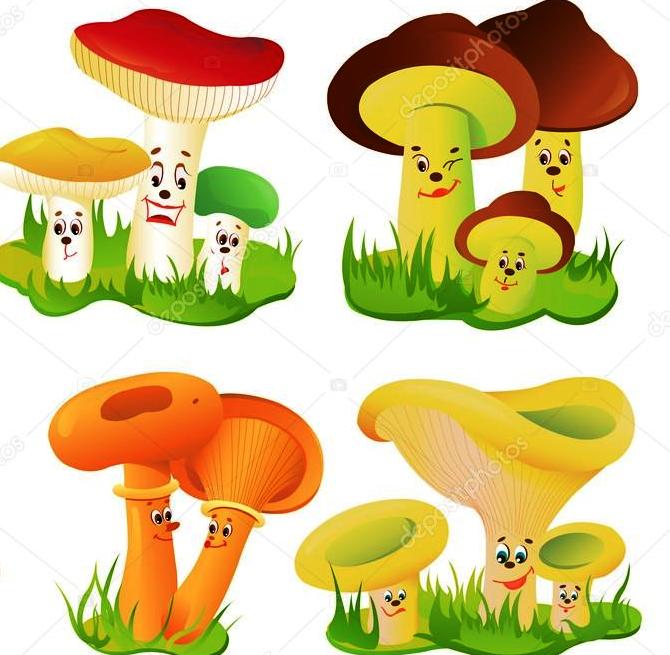 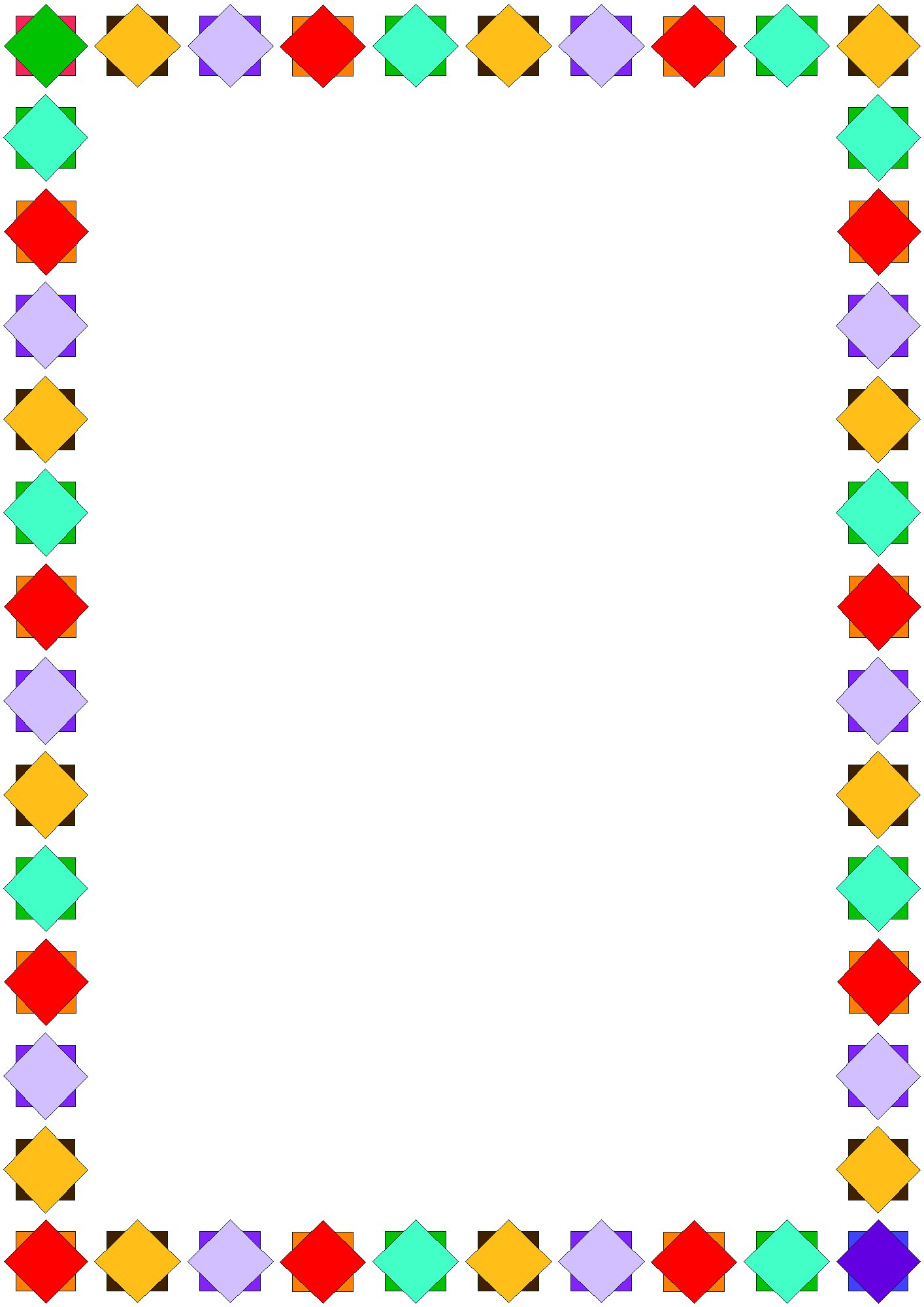 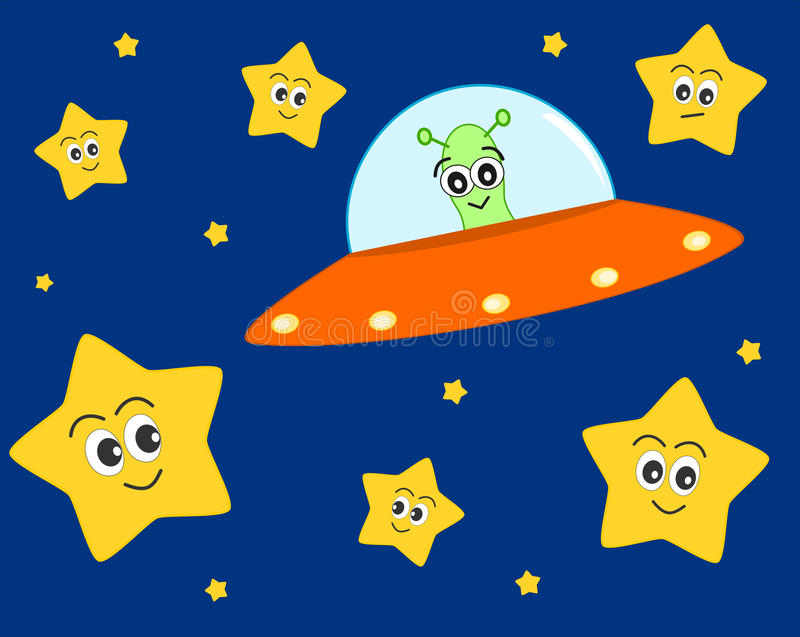 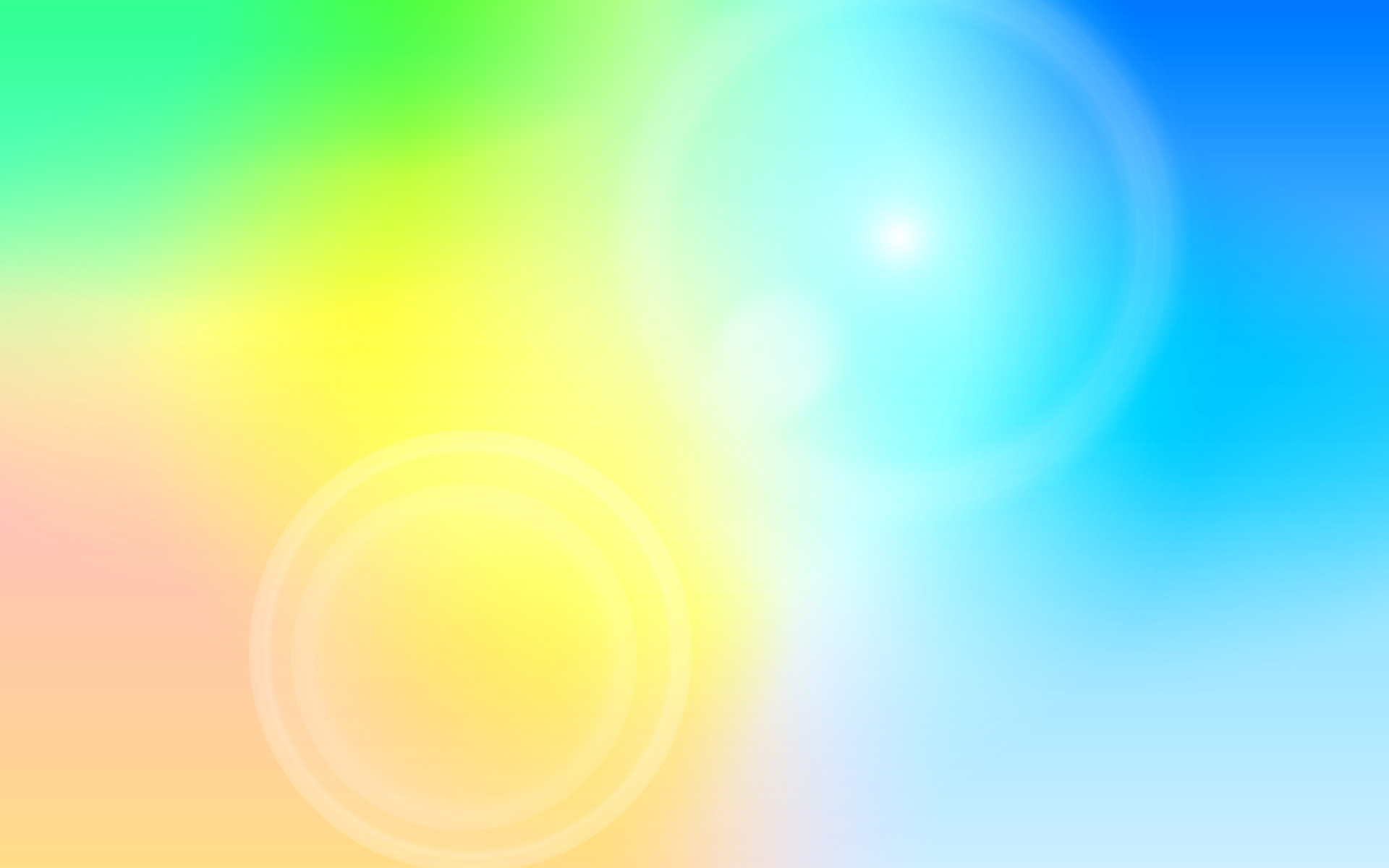 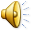